Slit electrode simulation using CST
20150115
20150121(modified)
Kenichirou Satou
Model
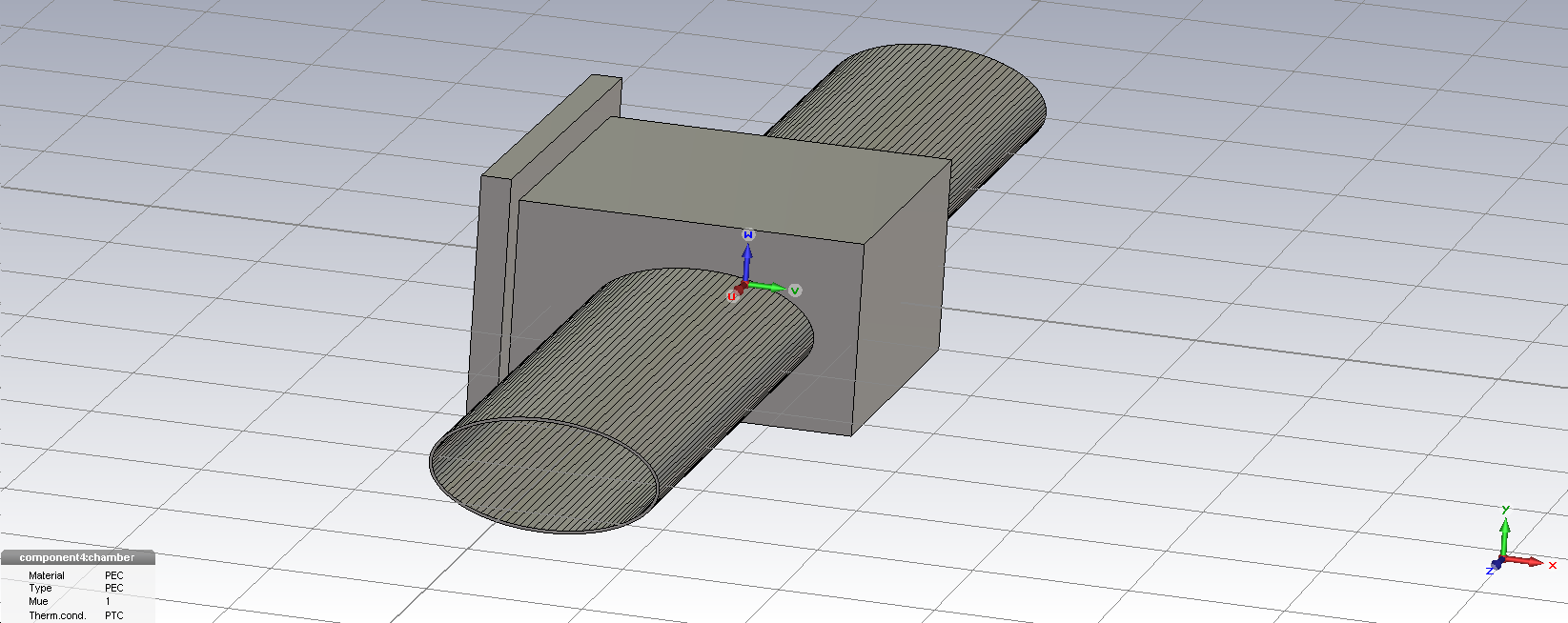 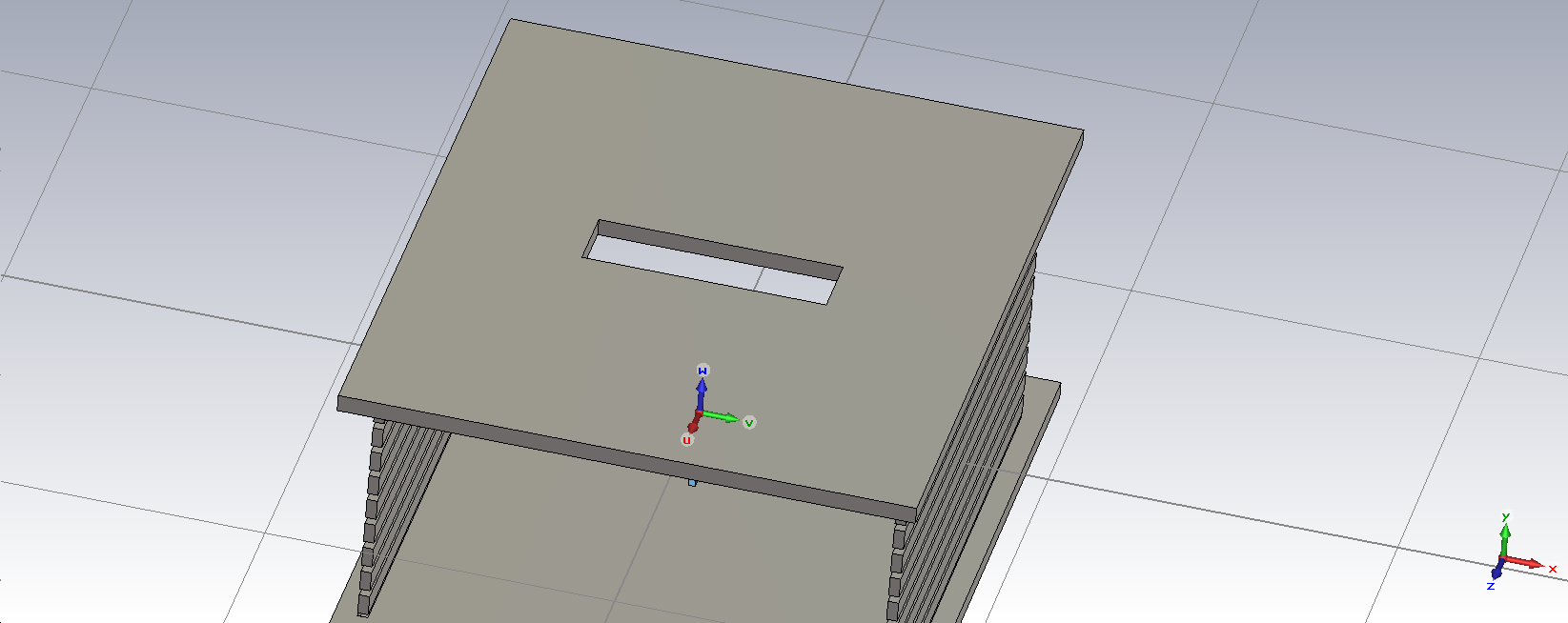 70mm
20mm
70mm
146mm
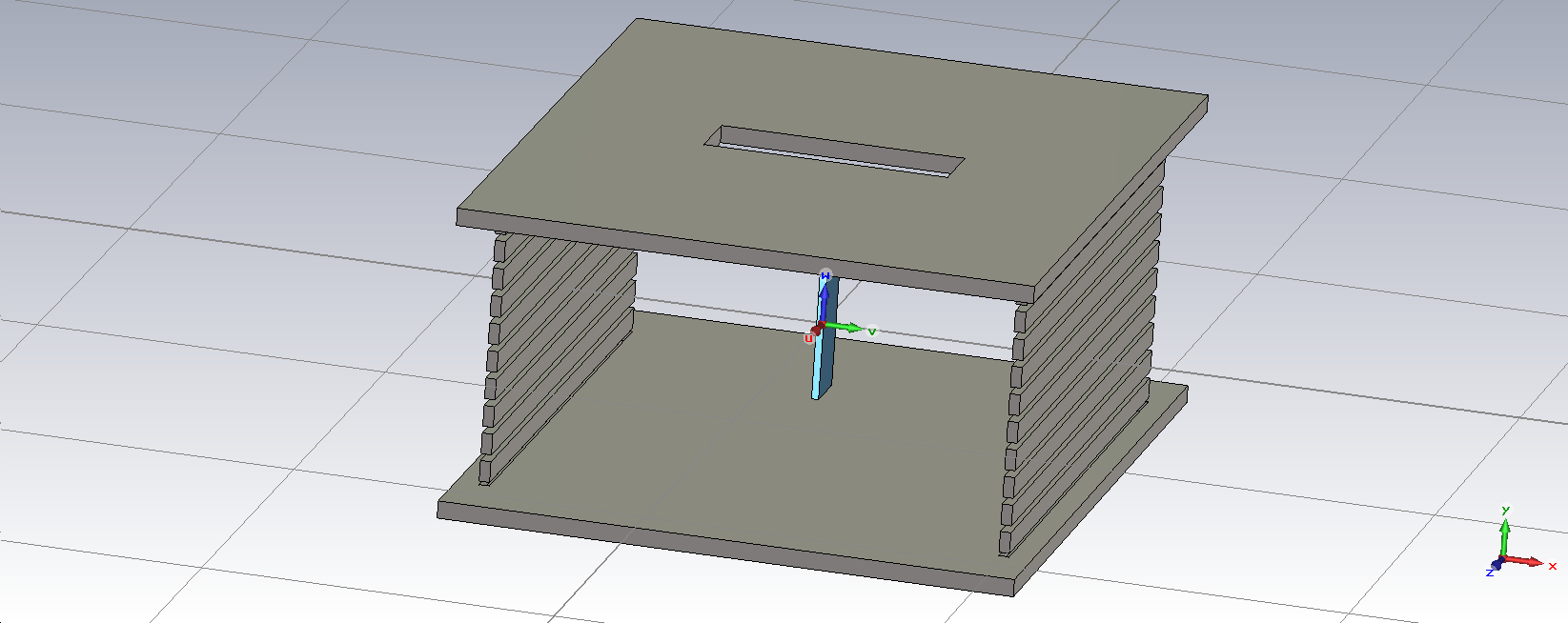 Slit dimension
Slit
Chamber
HV:-20kV
RGP
Detector plate
Electrode
Model2
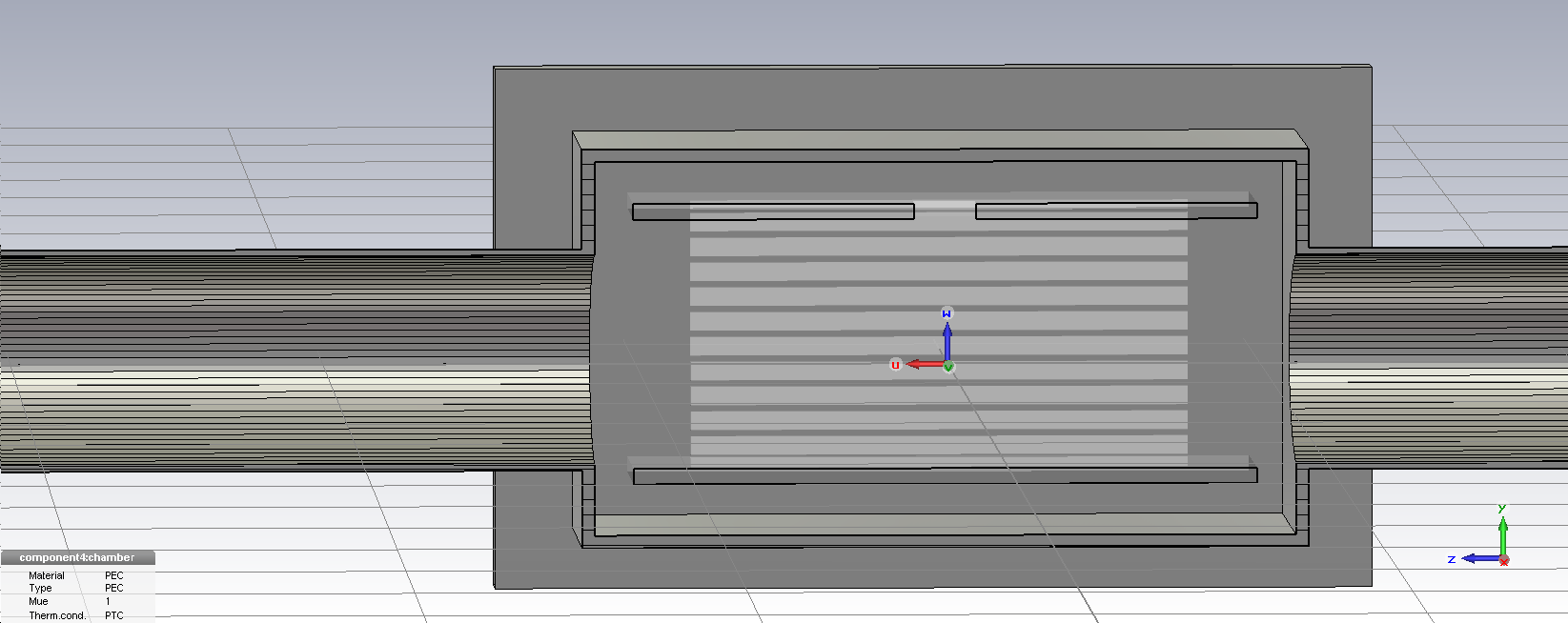 13.5
63.5
5mm
10mm
56.5
70mm
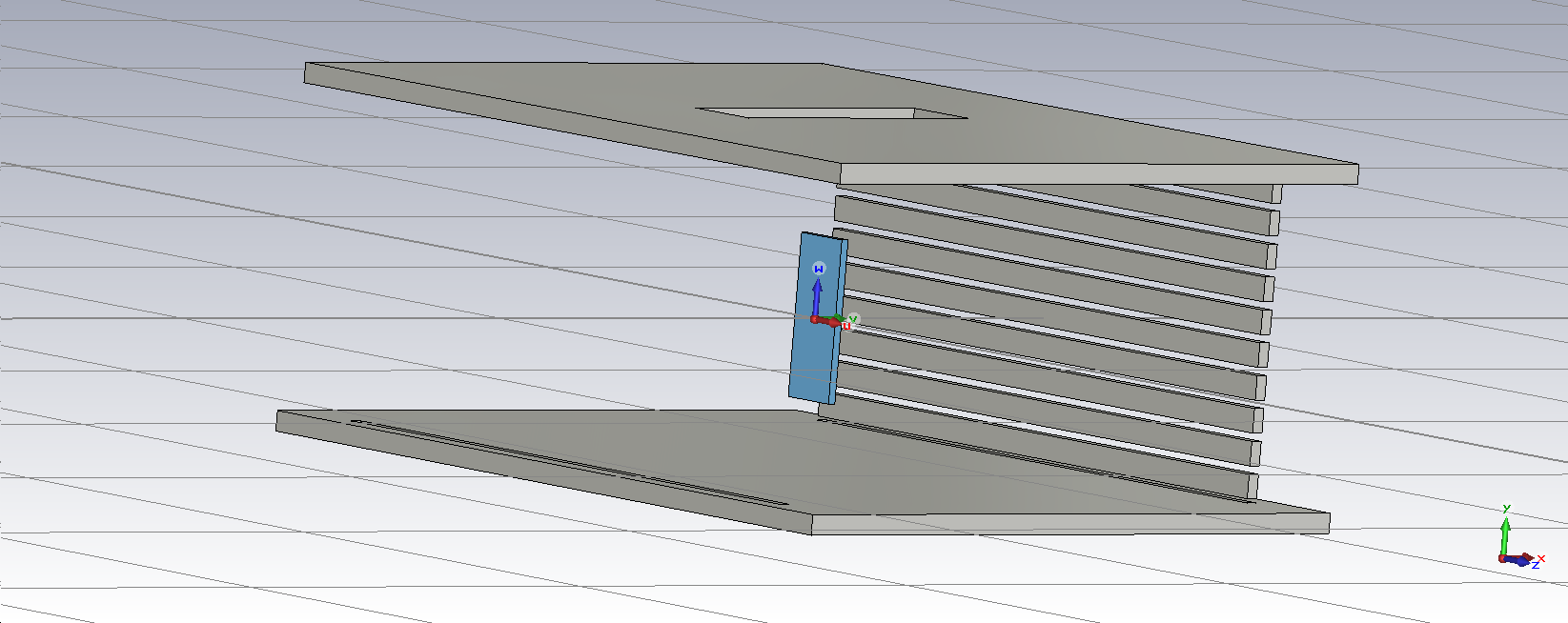 12.5
40mm
15mm
Electron source
Electron emission model
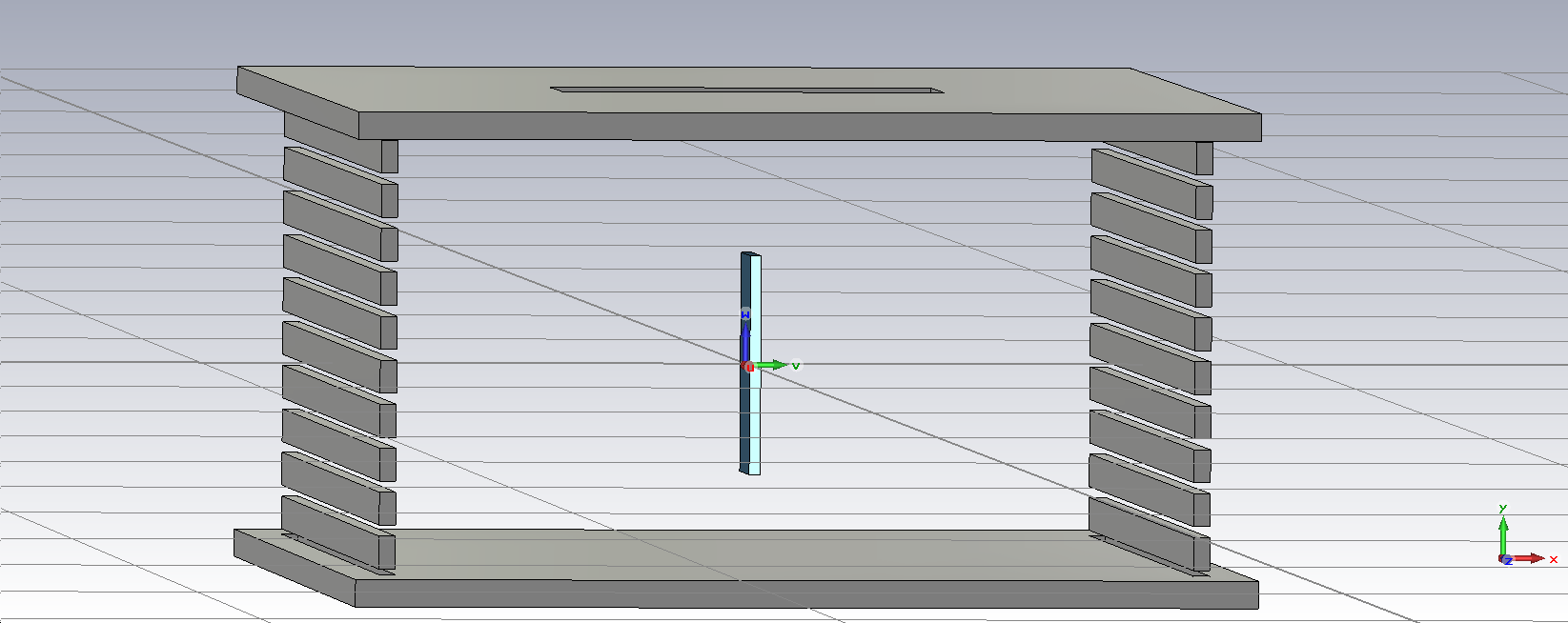 y
x
s
Electron Initial Energy: Ei
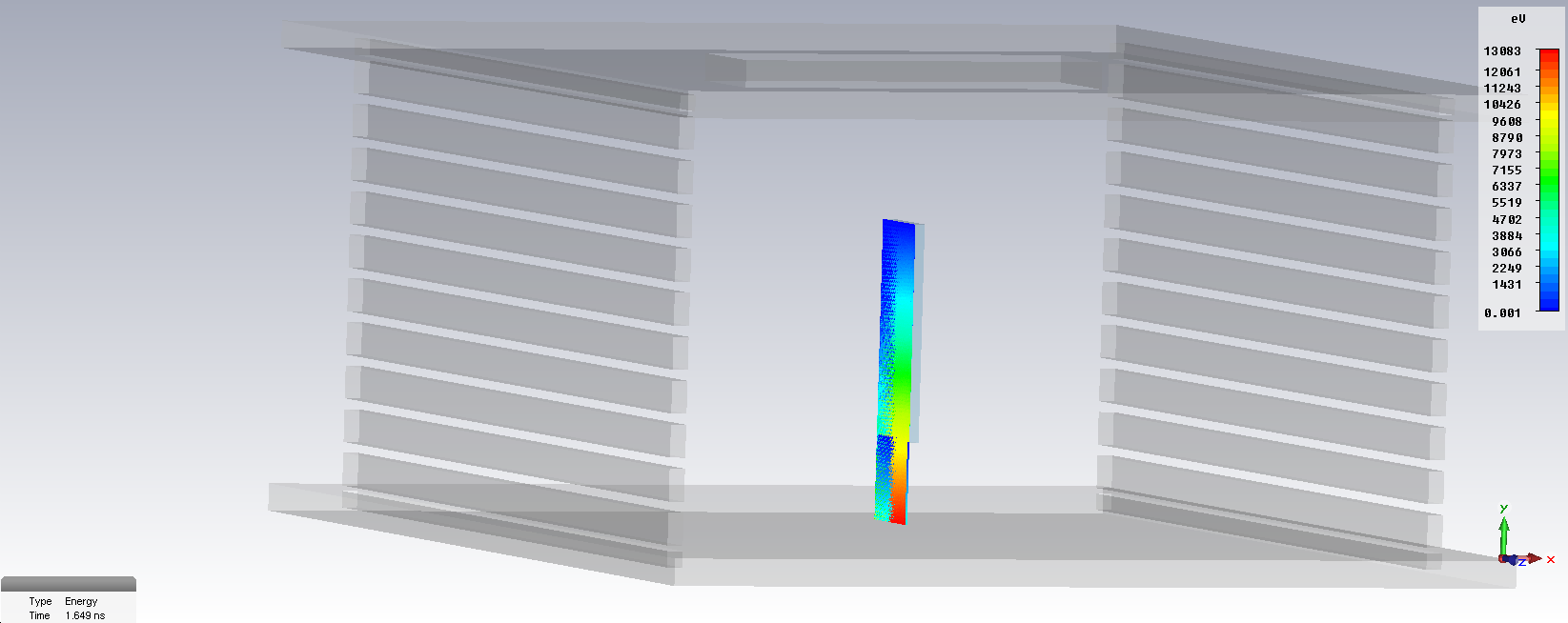 Electron tracking w./w.o. the slit
Assumption:
Ei set to 0.1 meV -> Gyration radius is negligible (0.17 µm)
Unit vector of the initial momentum is (-1, 0, 0) -> worst case
No beam space charge
By=0.2 T, Bx=Bz=0, set analytically
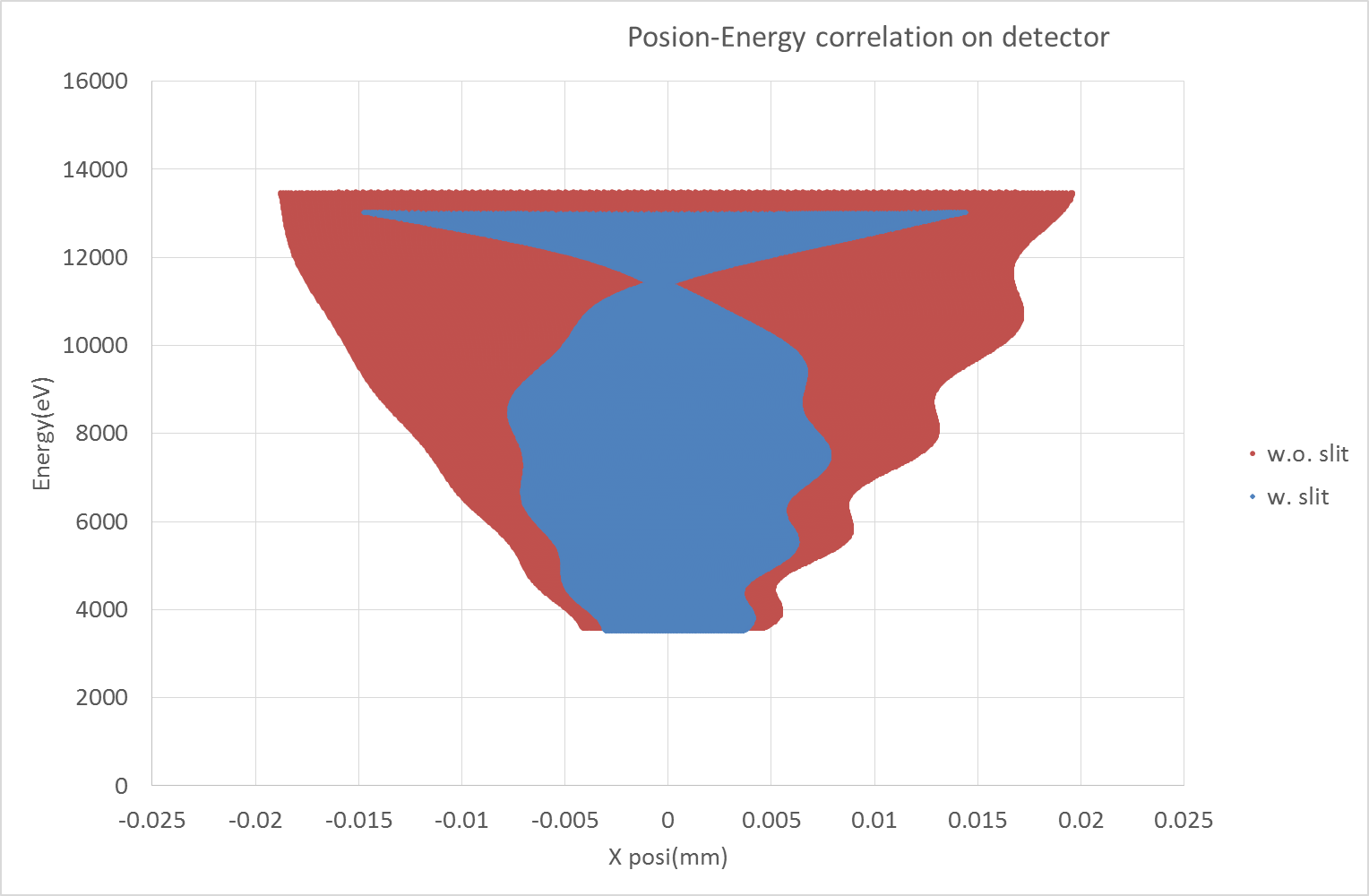 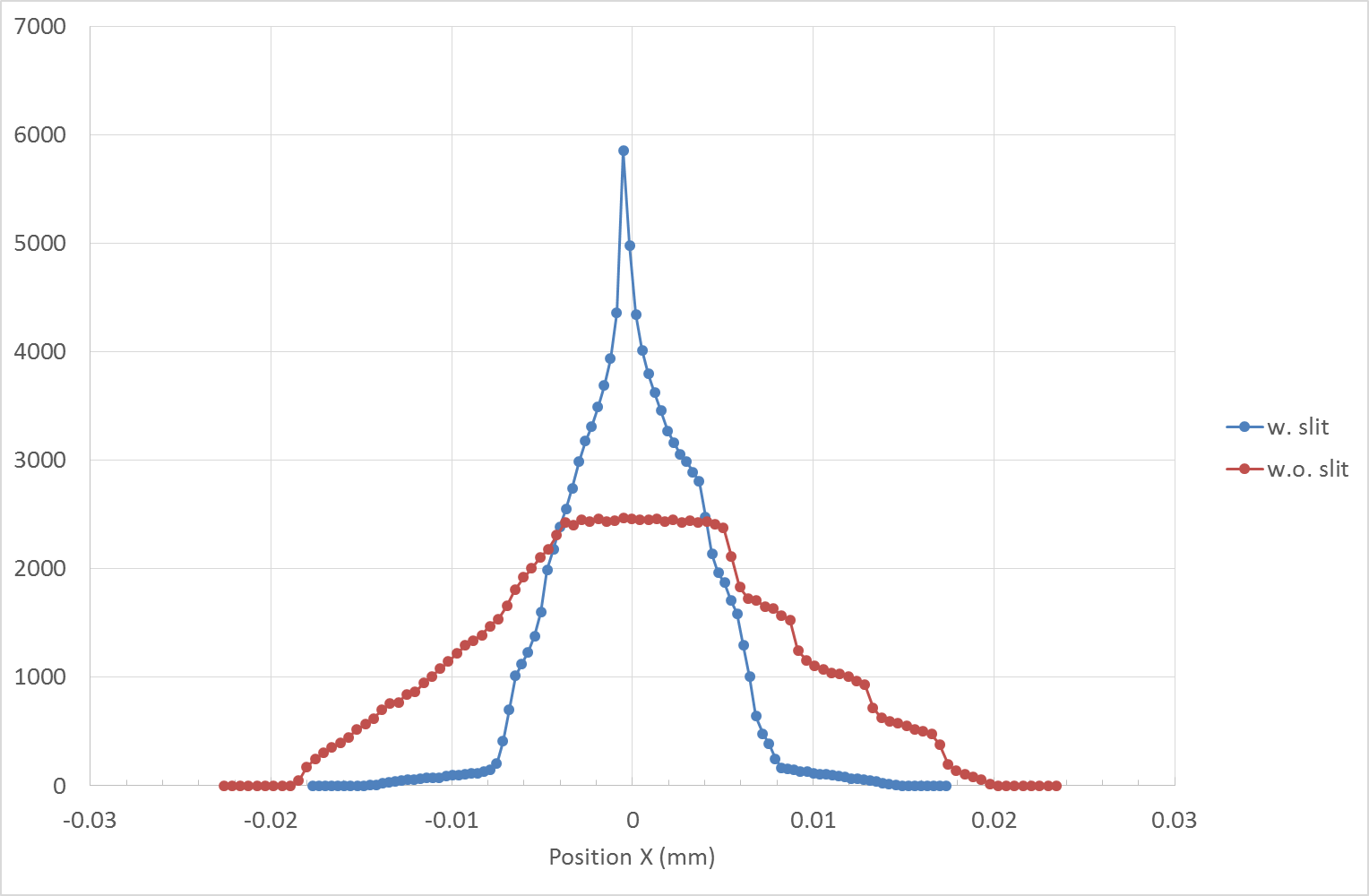 The Slit case is better than the non-slit case
as long as yi < 20 mm
yi=20mm electron
Energy corresponds to  initial Y position (yi) of an electron
yi=0mm electron
yi=-20mm electron
10 µm
Electron tracking: Source position Xi
Assumption:
Ei set to 0.1 meV -> Gyration radius is negligible(0.17 µm)
Unit vector of the initial momentum is (-1, 0, 0) -> worst case
No beam space charge
By=0.2 T, Bx=Bz=0, set analytically
Source position Xi is set, 0, 15, 30 mm
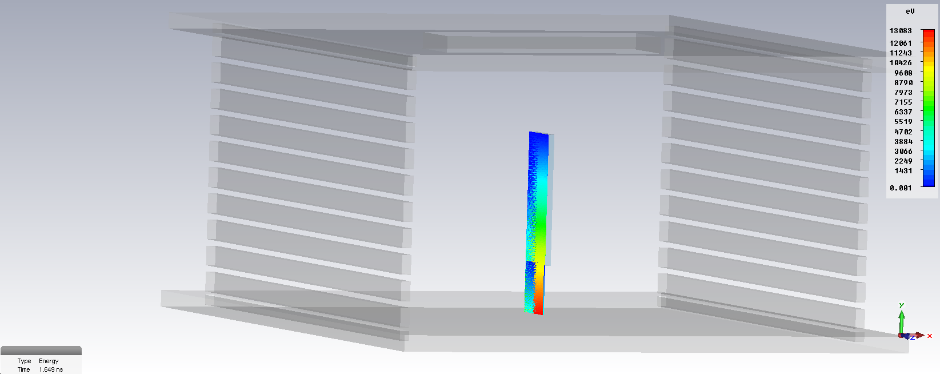 Xi
0 mm
Xi
30 mm
Xi
15 mm
Xi=0mm
Xi=15mm
Xi=30mm
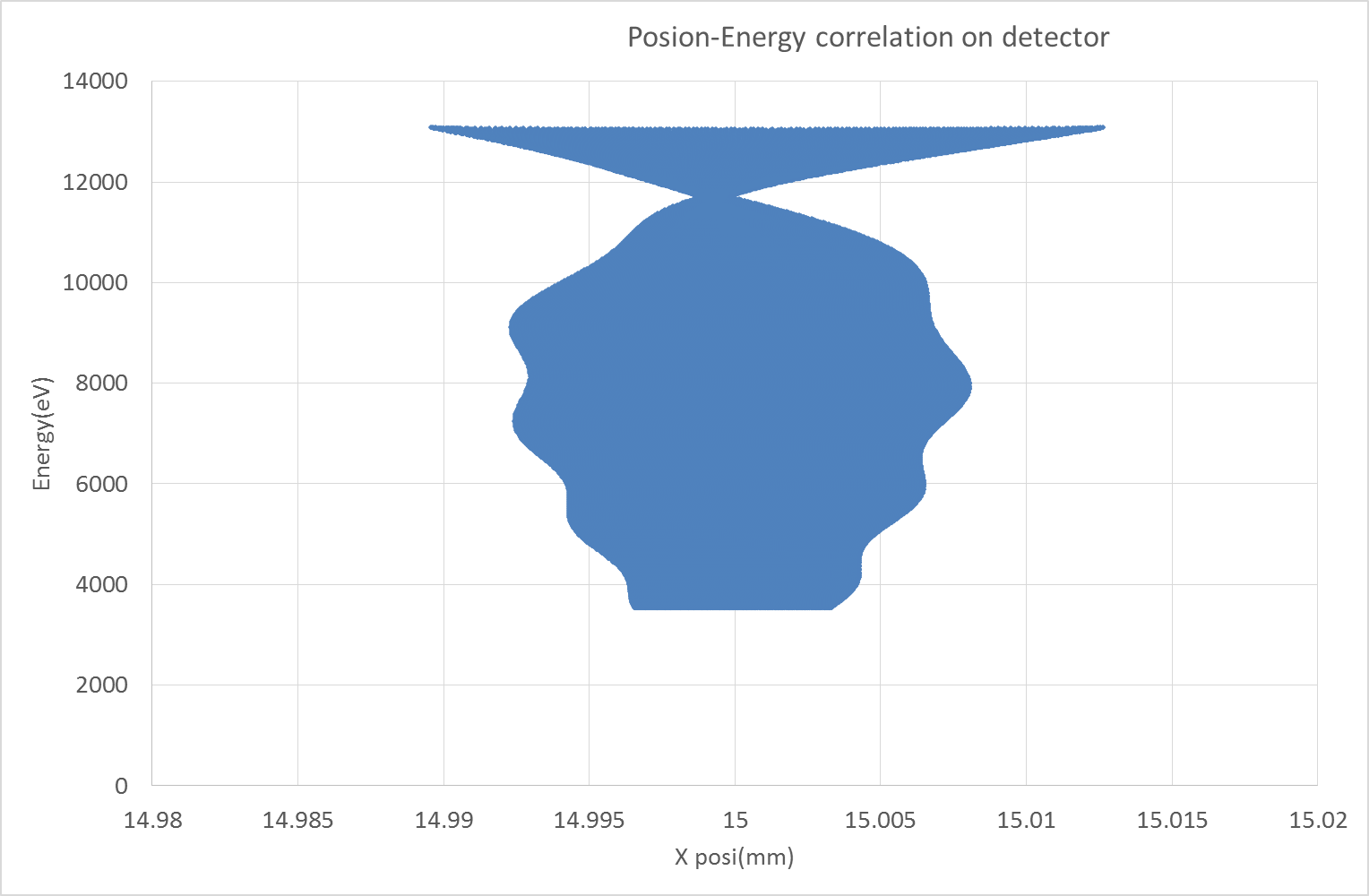 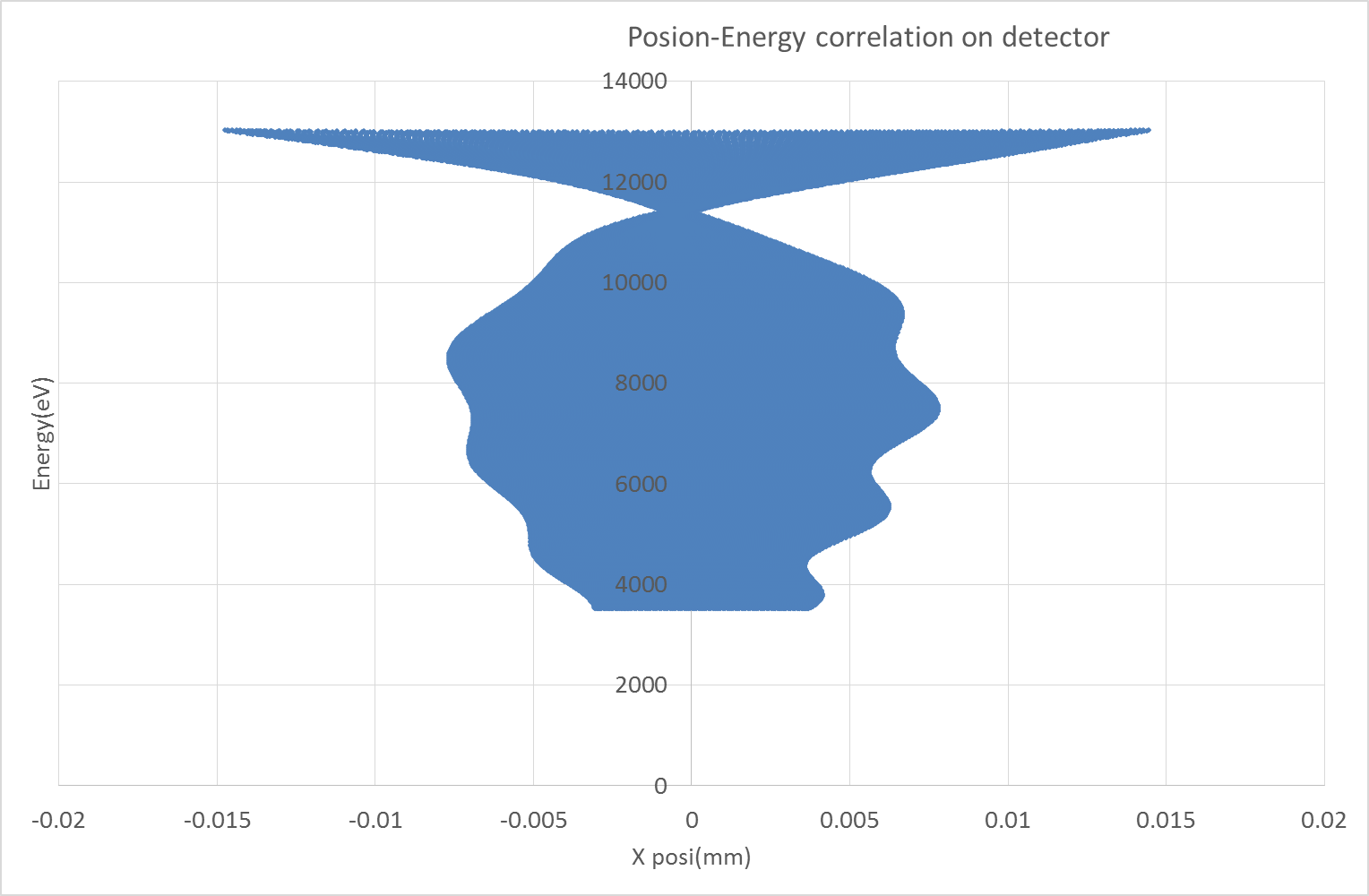 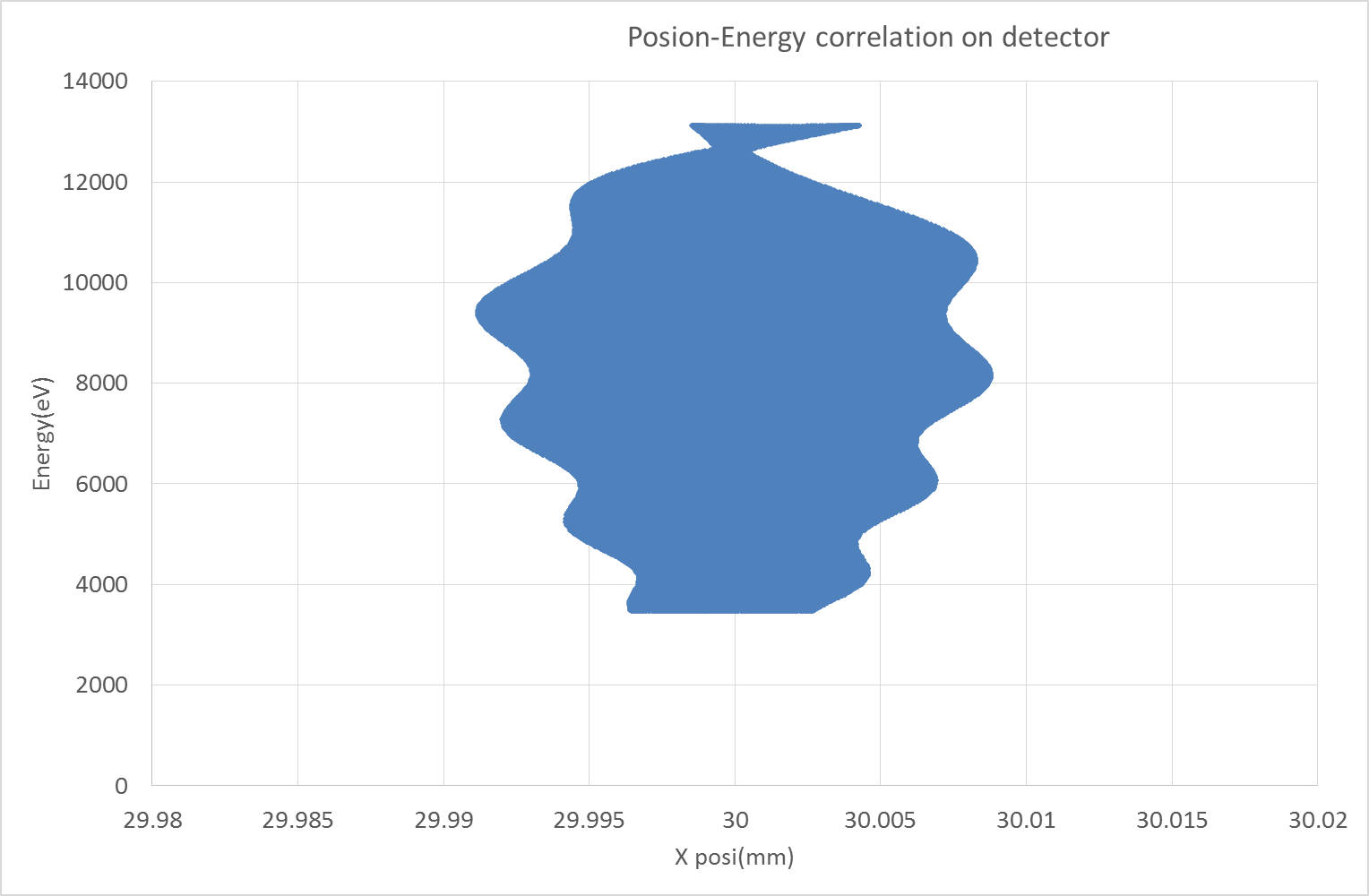 10 µm
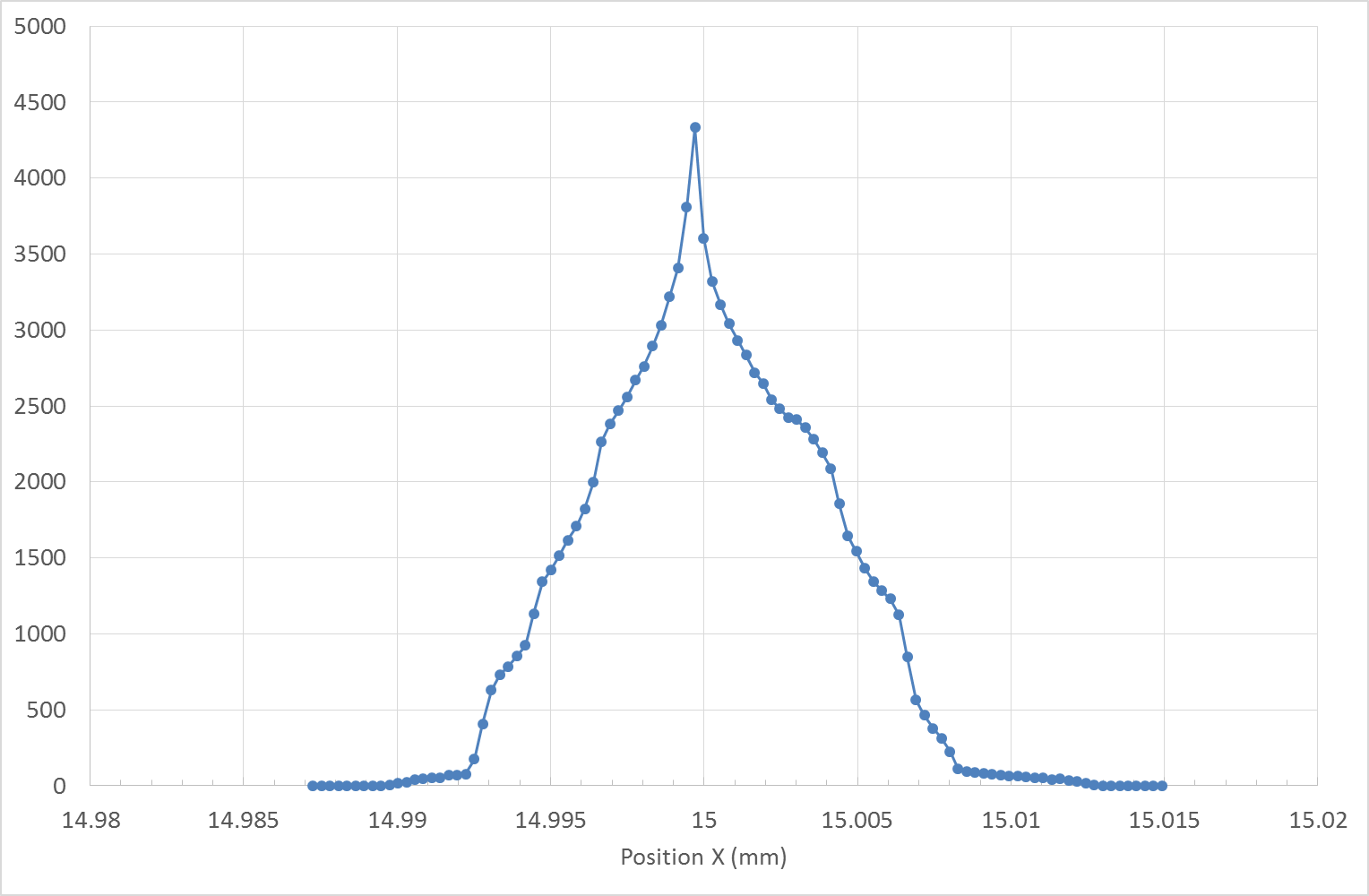 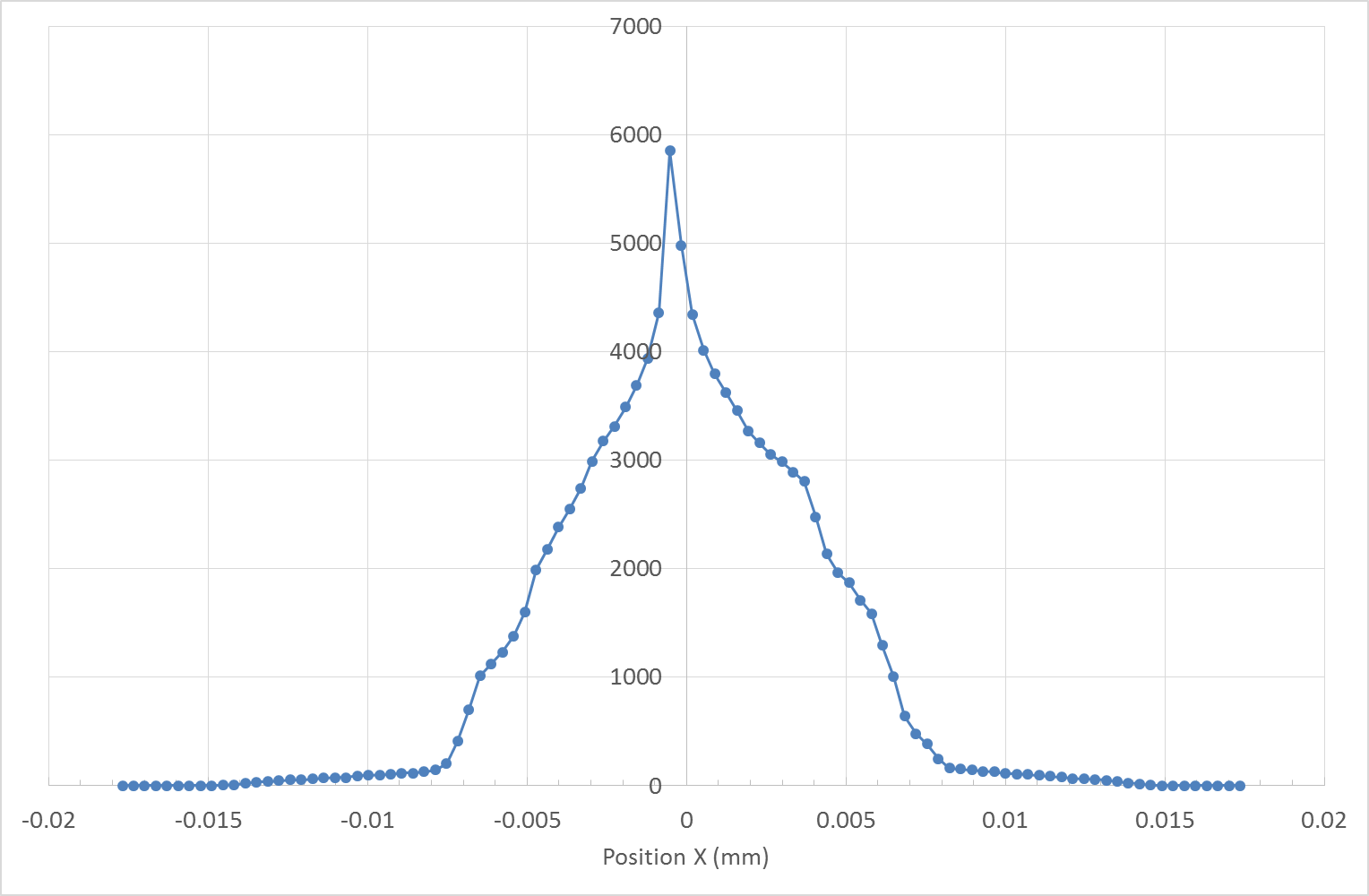 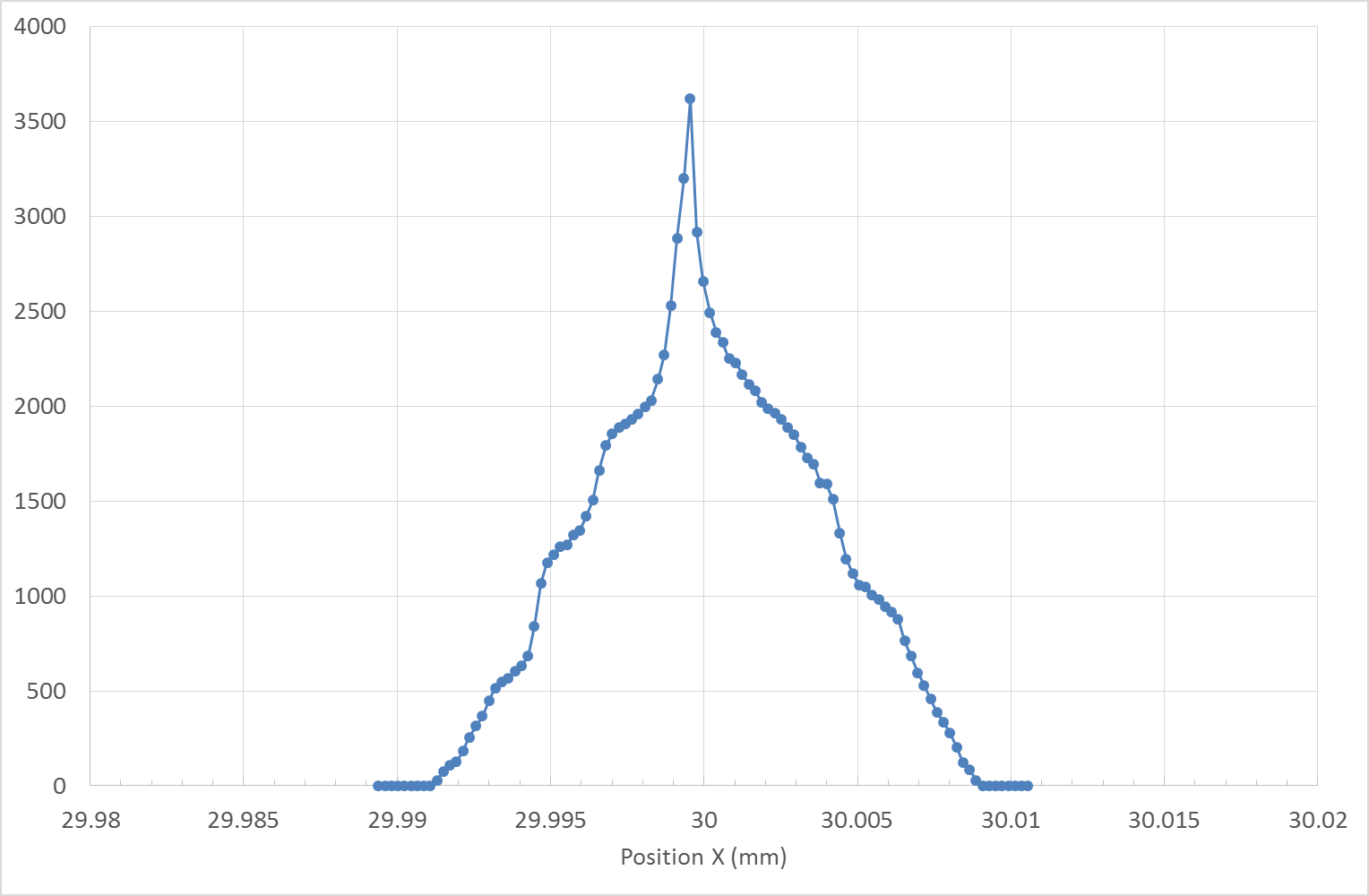 No tail
10 µm
Electron tracking: Gyration motion
Assumption:
Ei set to 5 eV 
Unit vector of the initial momentum is (-1, 0, 0) -> worst case
No beam space charge
By=0.2 T, Bx=Bz=0, set analytically
Xi = 0 mm
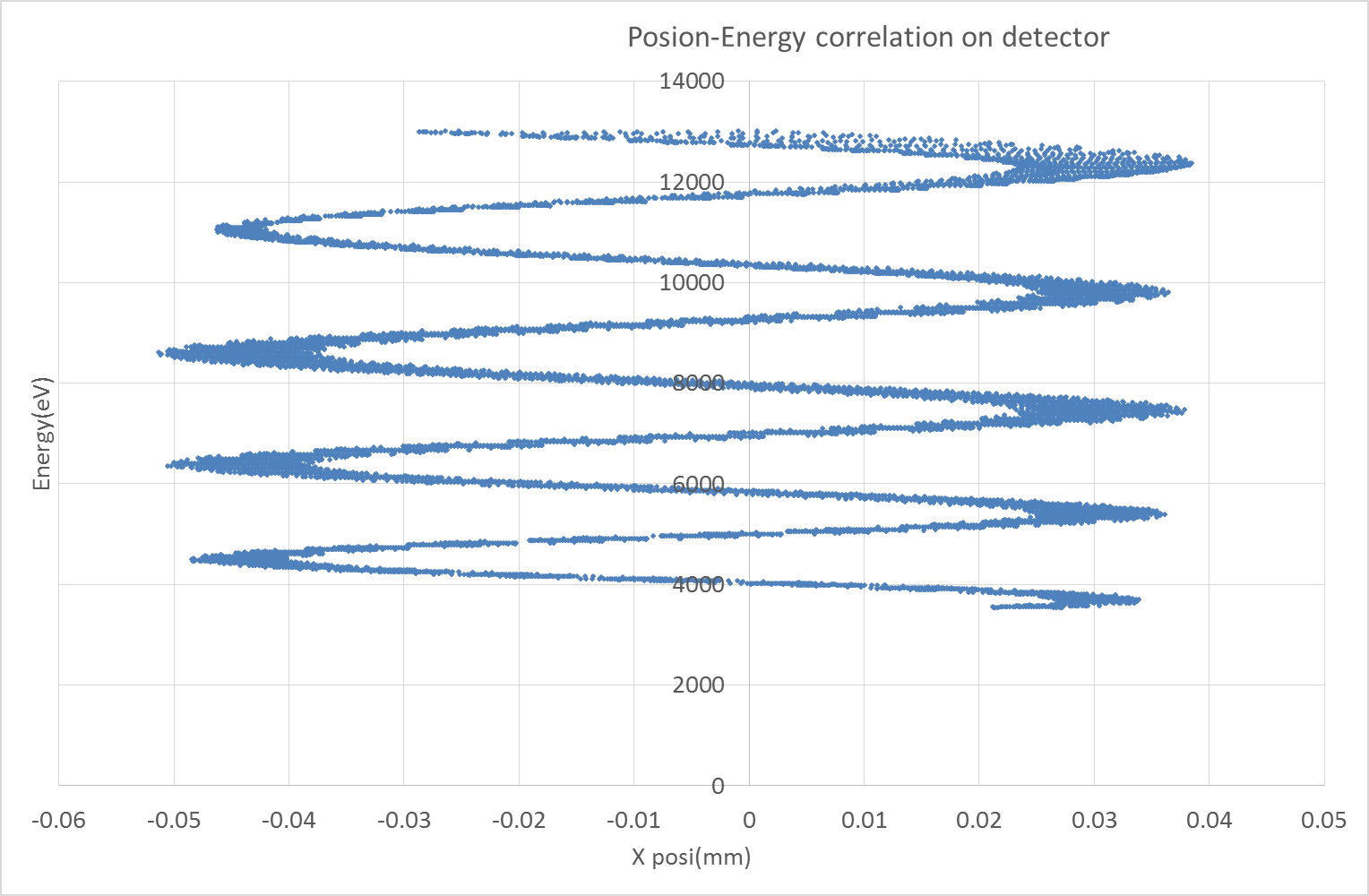 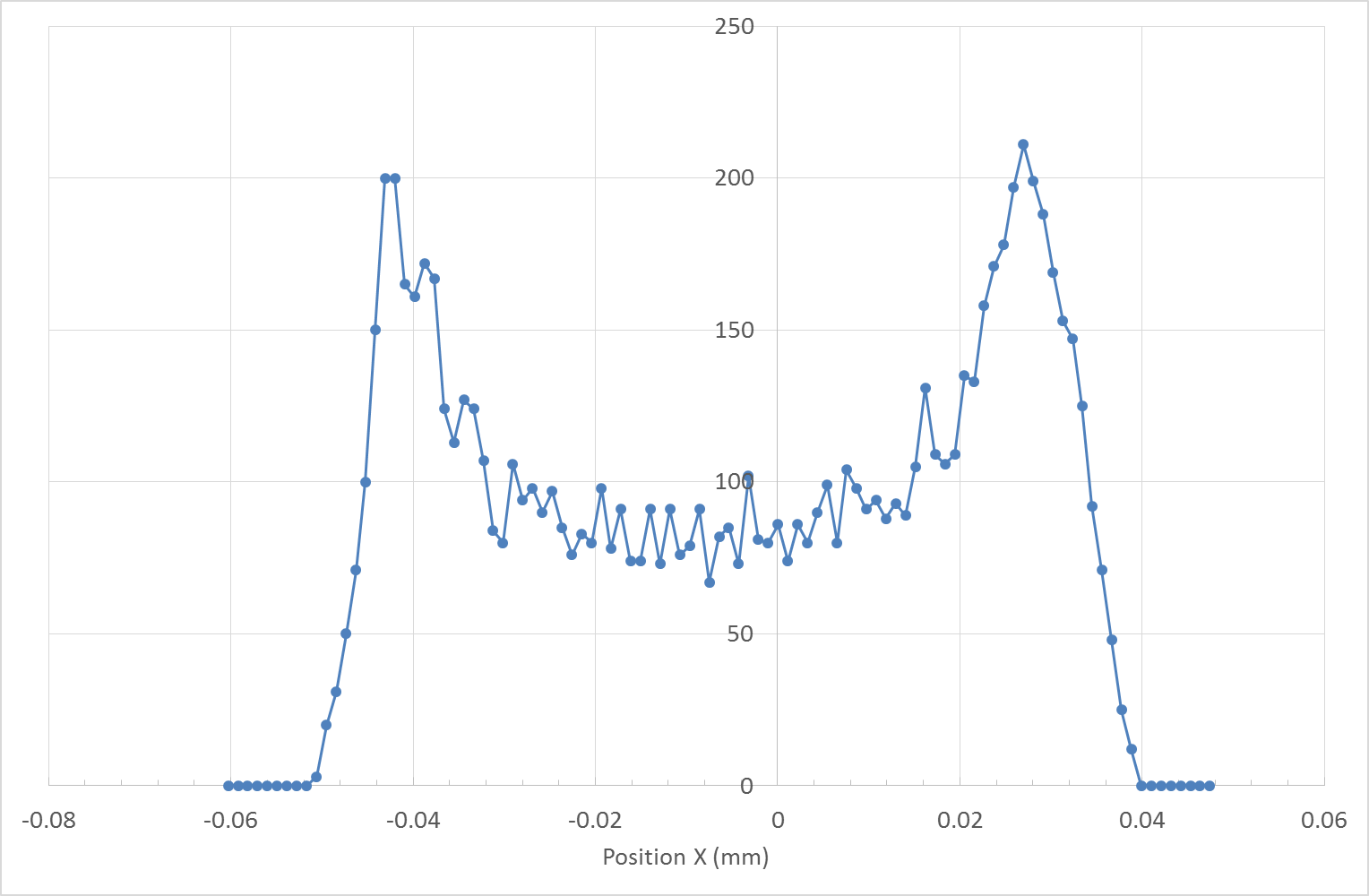 75µm
The centre is shifted by 7.5µm
Interference with arms
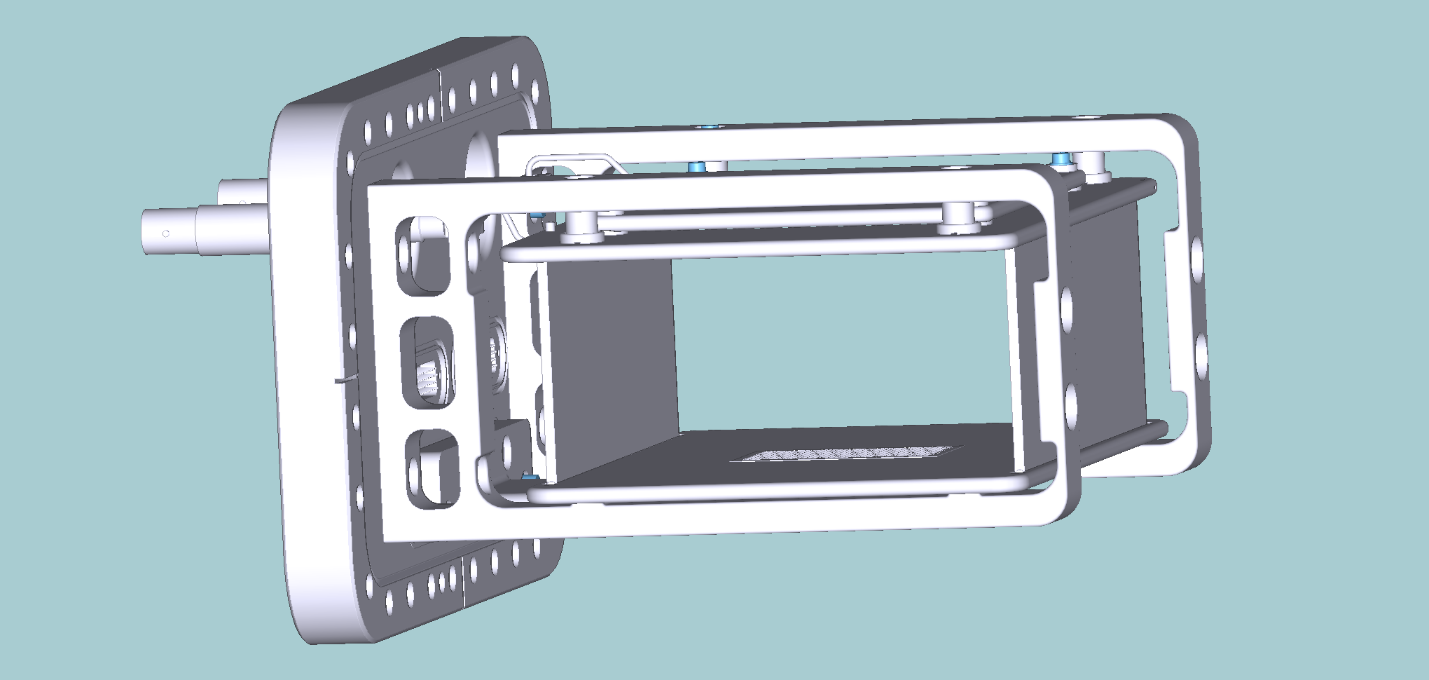 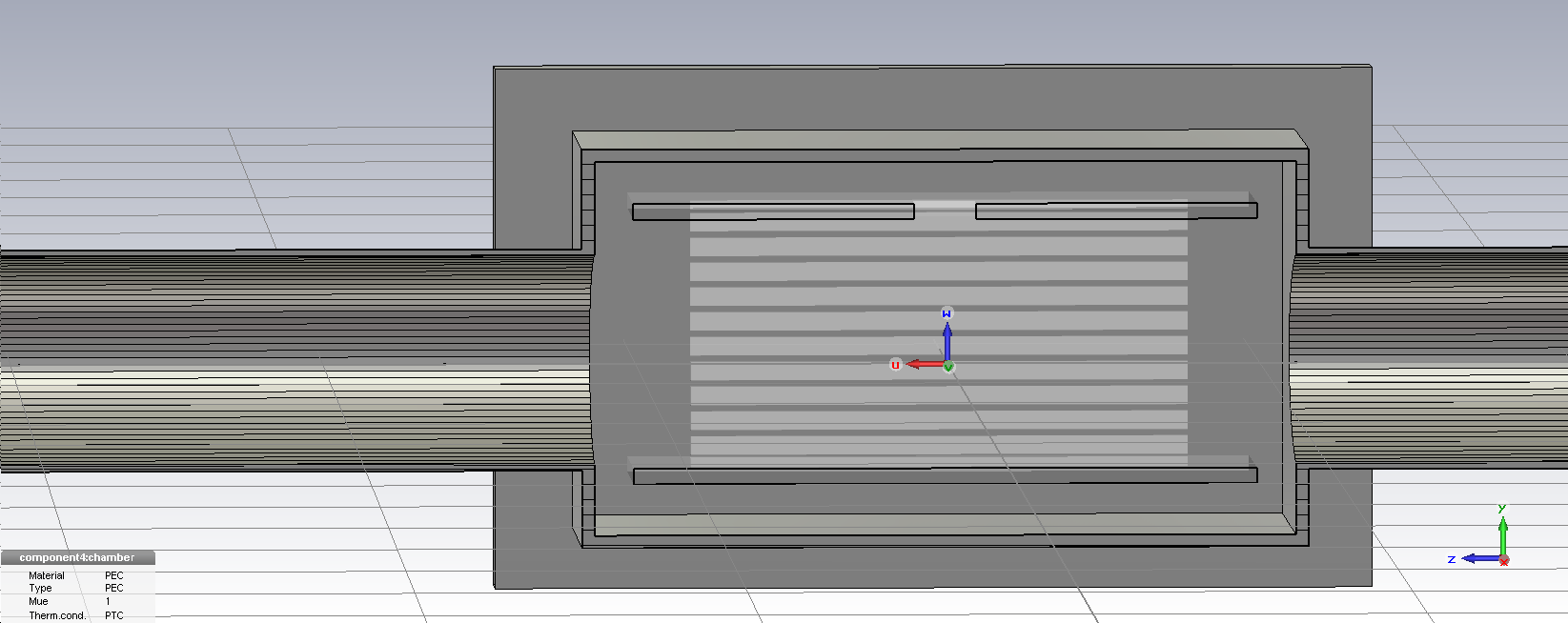 13.5
63.5
5mm
85
No space between arm and slit plate
10mm
56.5
70mm
12.5
Modified model
The slit plate is moved to inside by 5mm
To keep uniformity of E field, sim is added
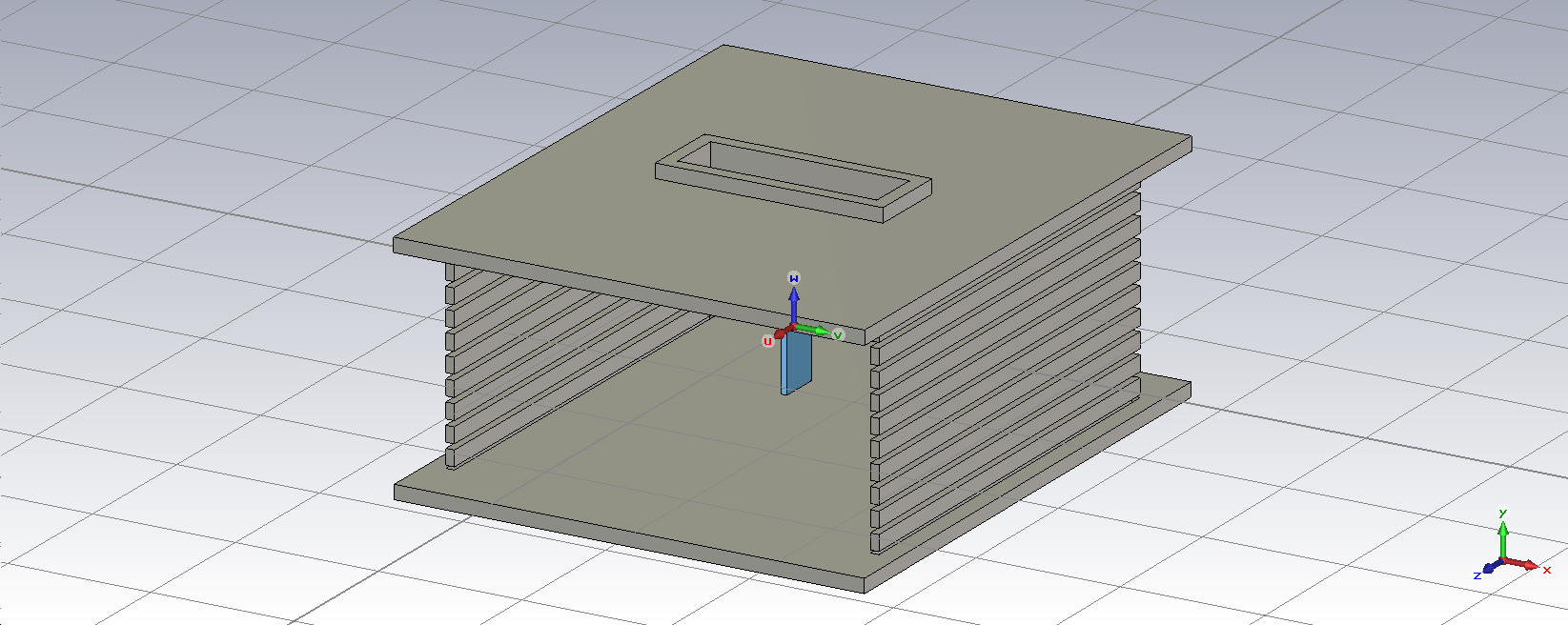 70
20
5
5
75
sim
Modified model 2
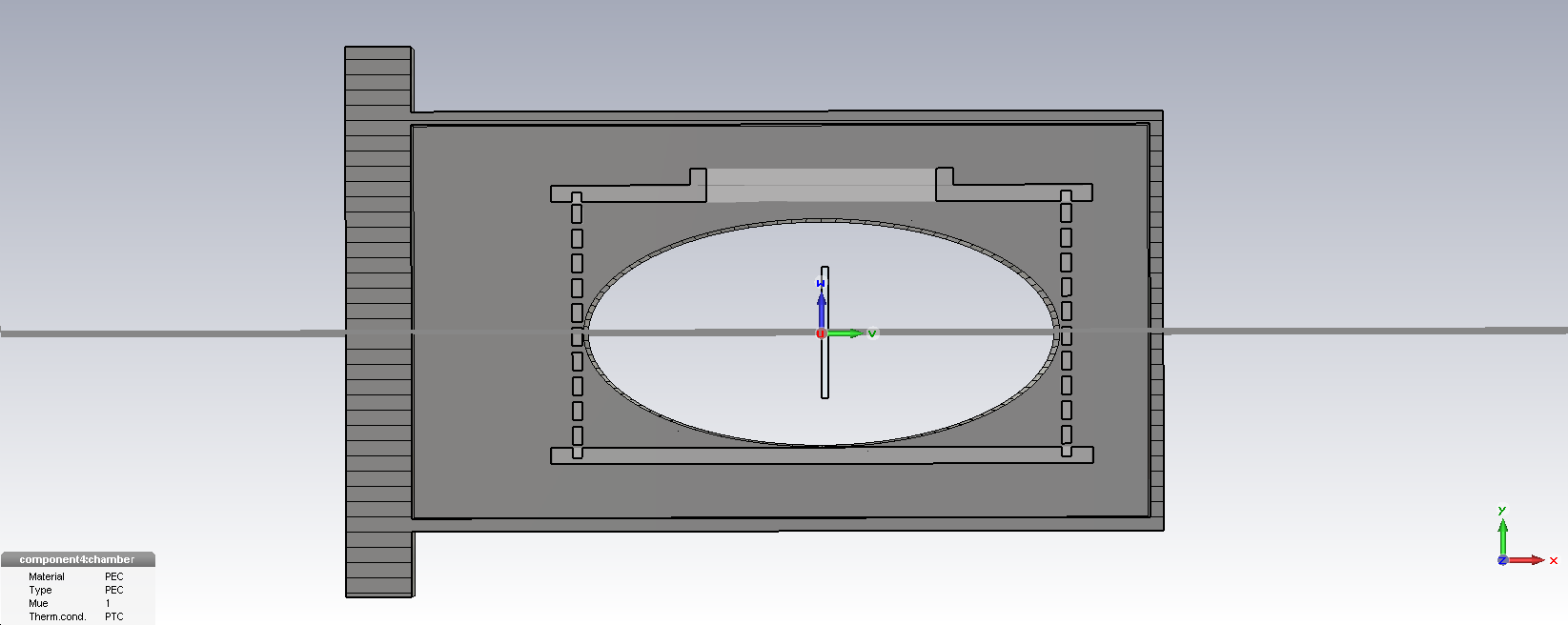 5
10
18.5
70
40
35
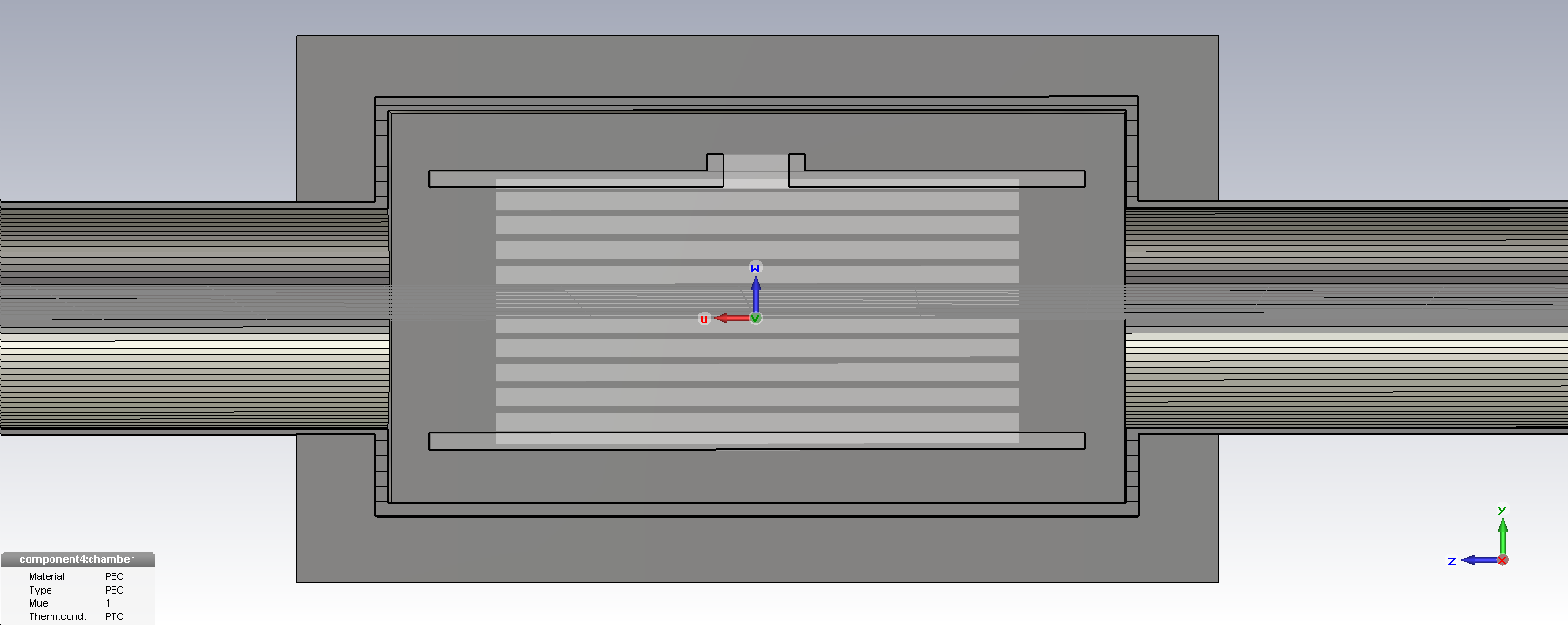 Arm
10
5
23.5
5
20
40
Beam
35
Electron tracking
Assumption:
Ei set to 0.1 meV -> Gyration radius is negligible(0.17 µm)
Unit vector of the initial momentum is (-1, 0, 0) -> worst case
No beam space charge
By=0.2 T, Bx=Bz=0, set analytically
Source position Xi is set to 0mm
The resolution of the new model is comparable to that of the original one
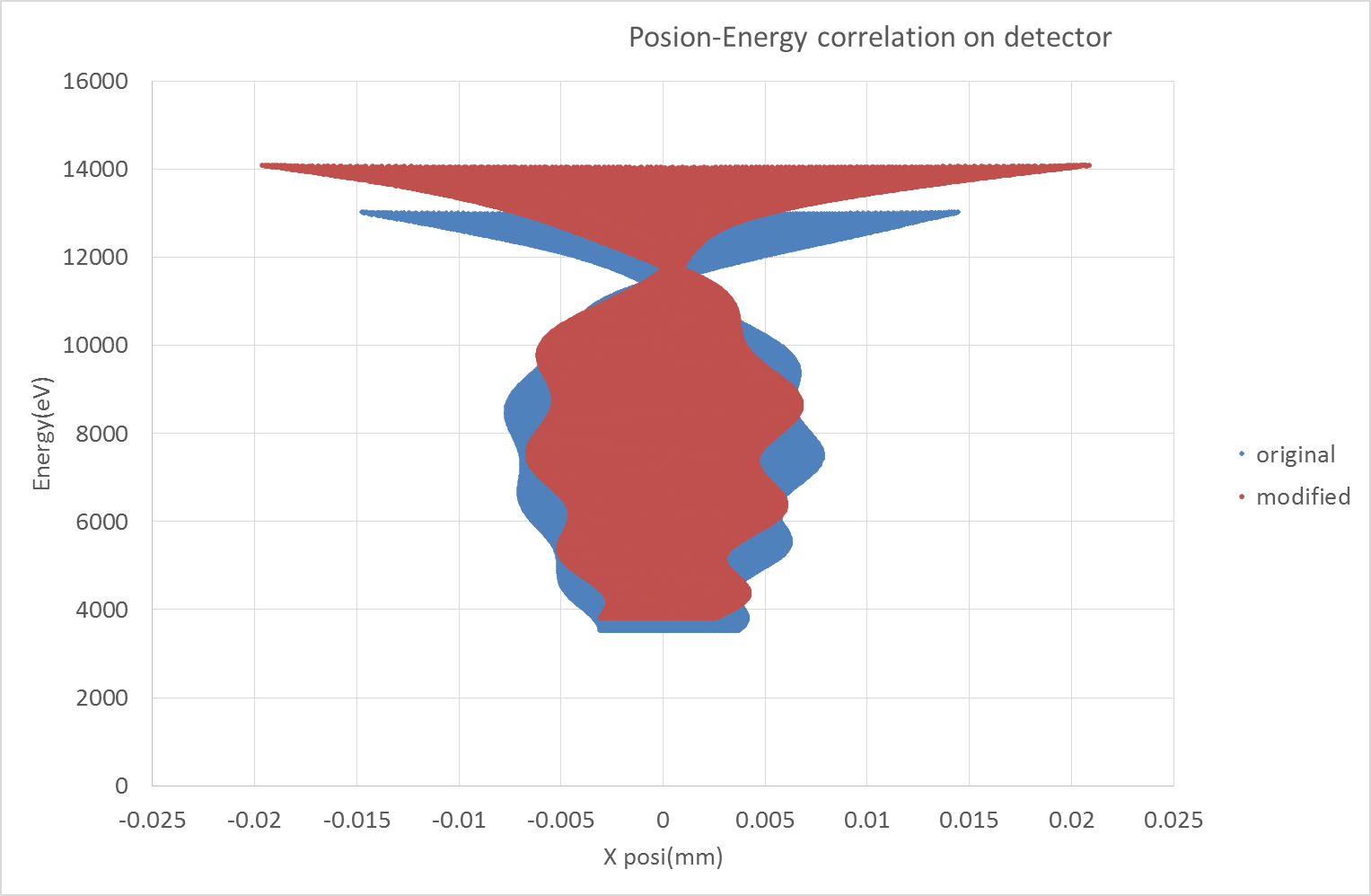 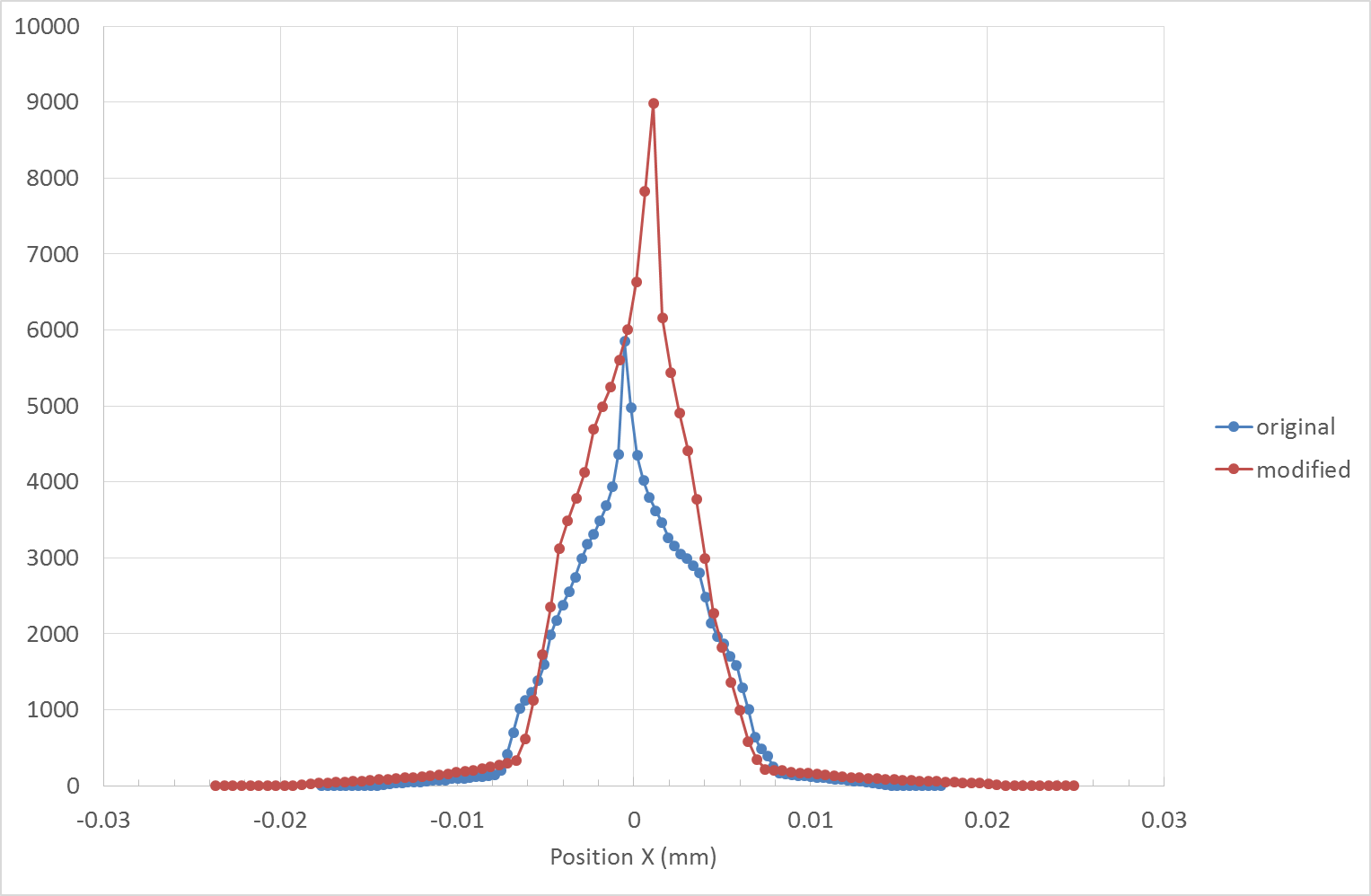 Slit
θ
Electron tracking
Assumption:
Ei set to 0.1 meV -> Gyration radius is negligible(0.17 µm)
Unit vector of the initial momentum is (-1, 0, 0) -> worst case
No beam space charge
By=0.2 T, Bx=Bz=0, set analytically
Source position Xi is set to 0mm
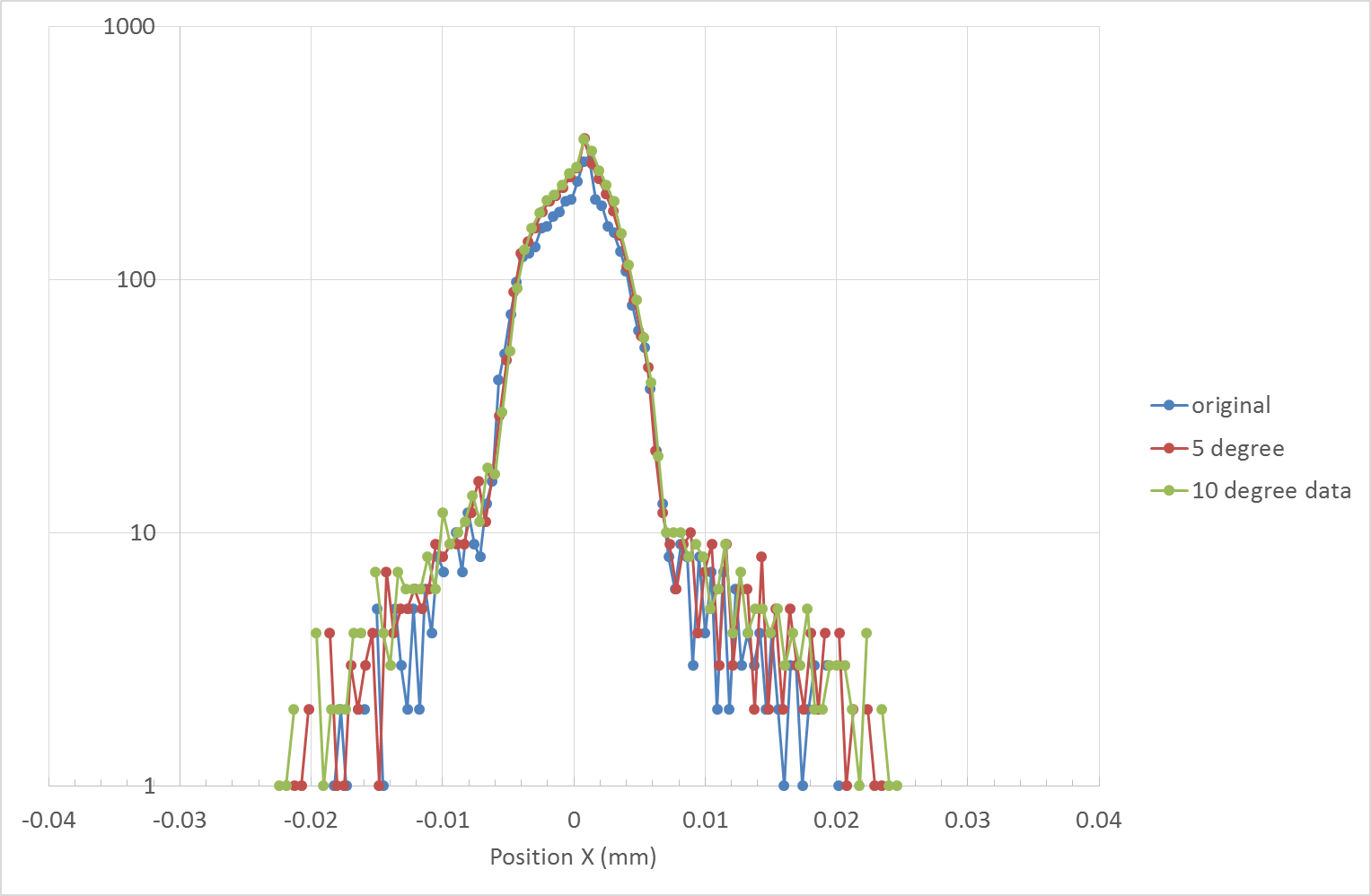 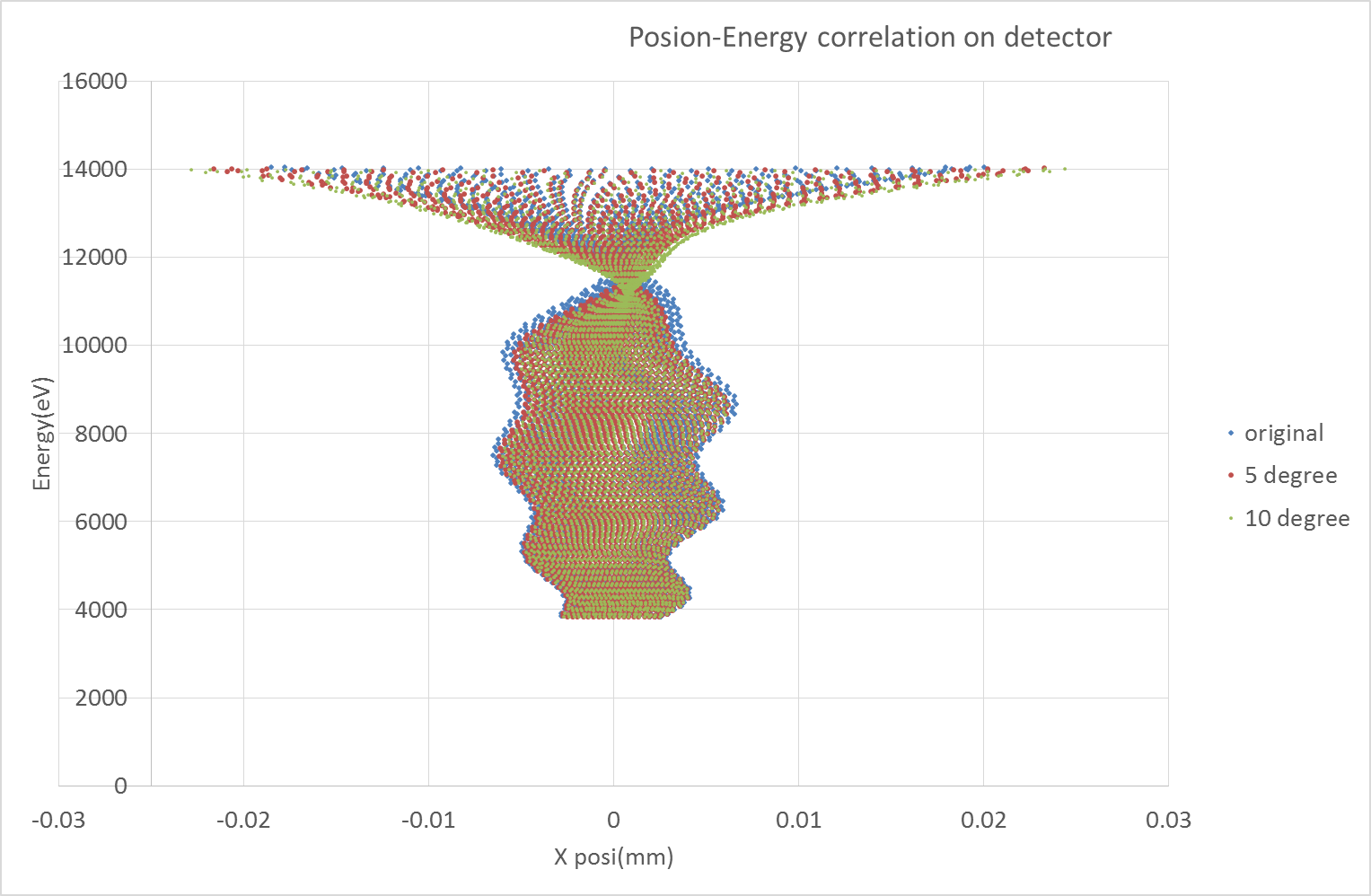 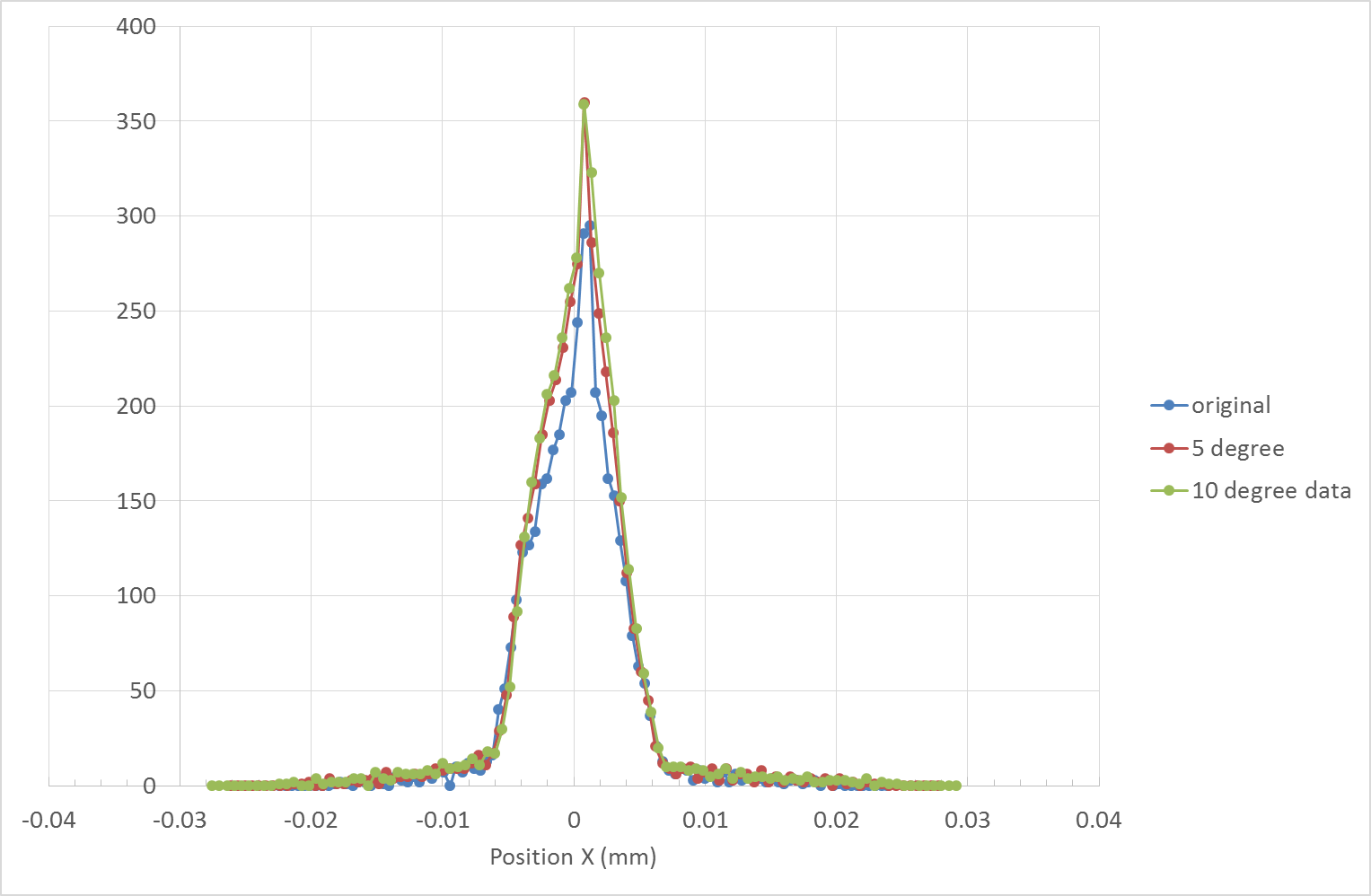 Slit modified
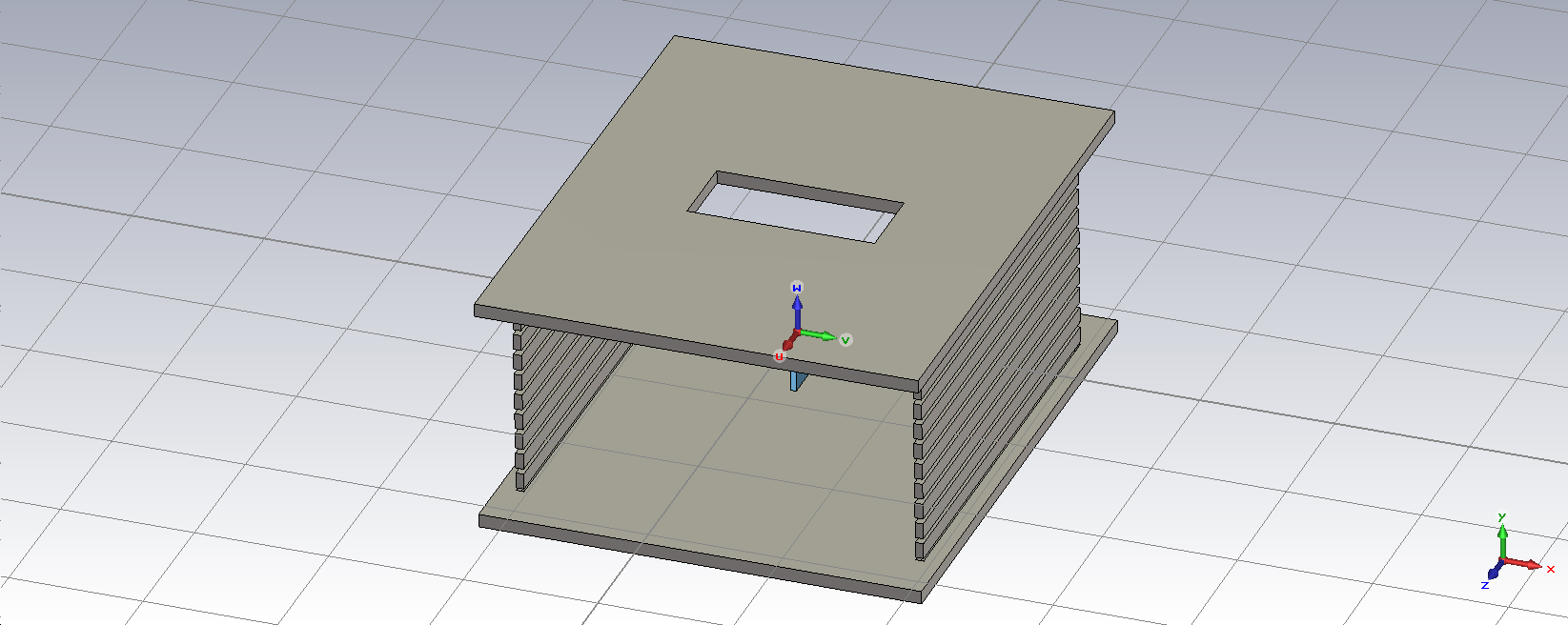 Assumption:
Ei set to 10 neV -> Gyration radius is negligible (1.7 nm)
Unit vector of the initial momentum is (-1, 0, 0) -> worst case
No beam space charge
By=0.2 T, Bx=Bz=0, set analytically
70 mm
30 mm
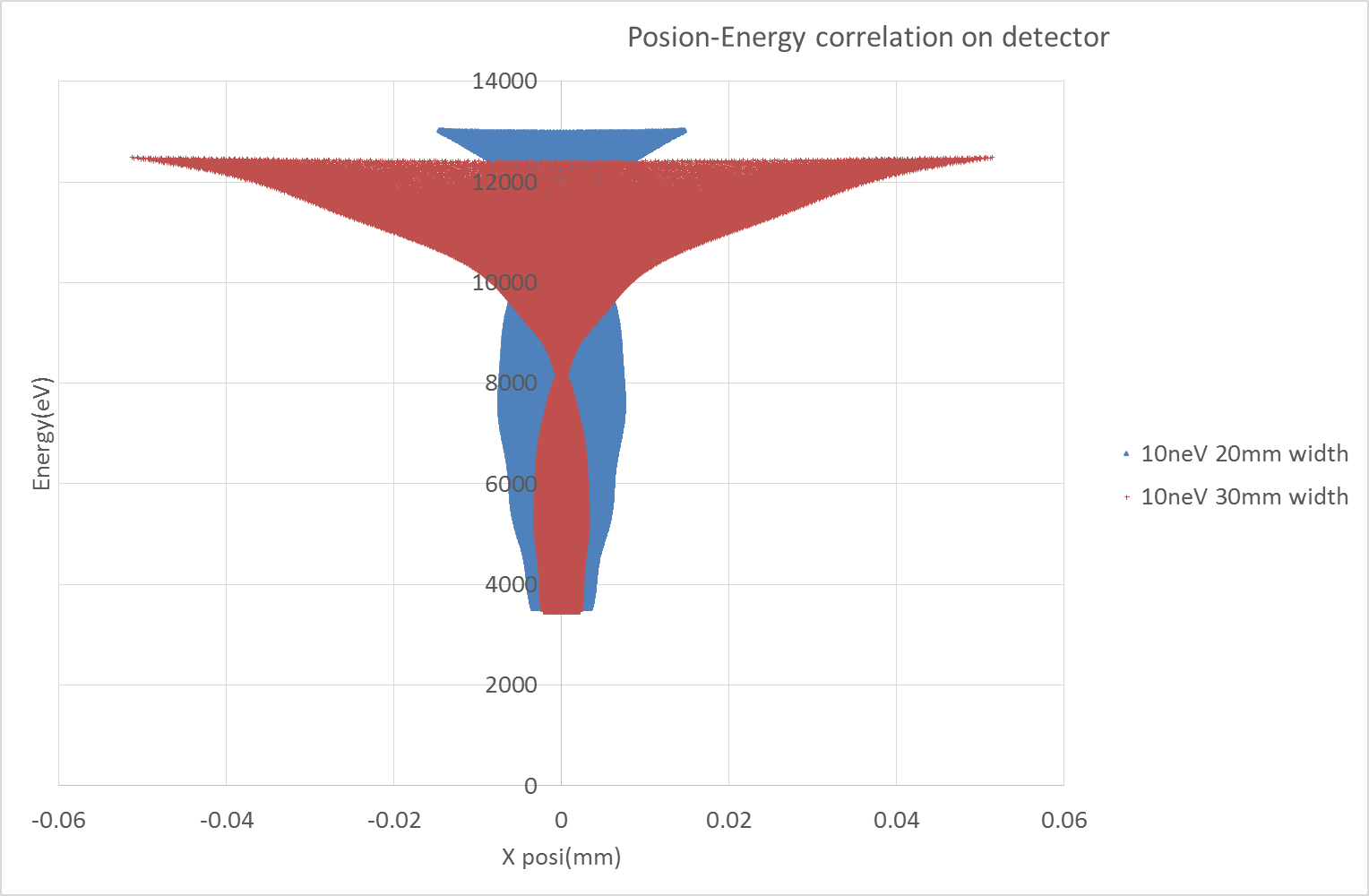 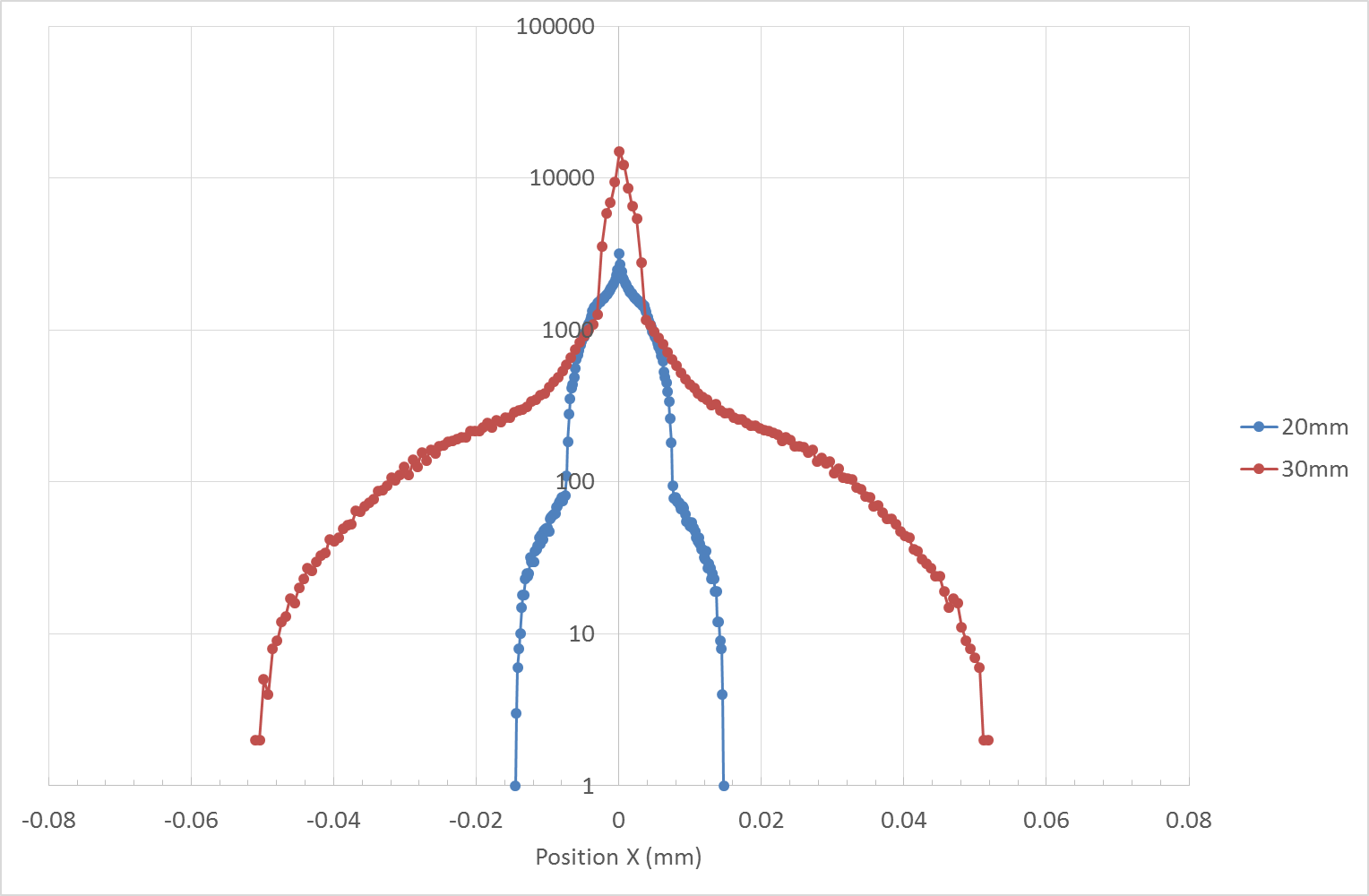 400 µm
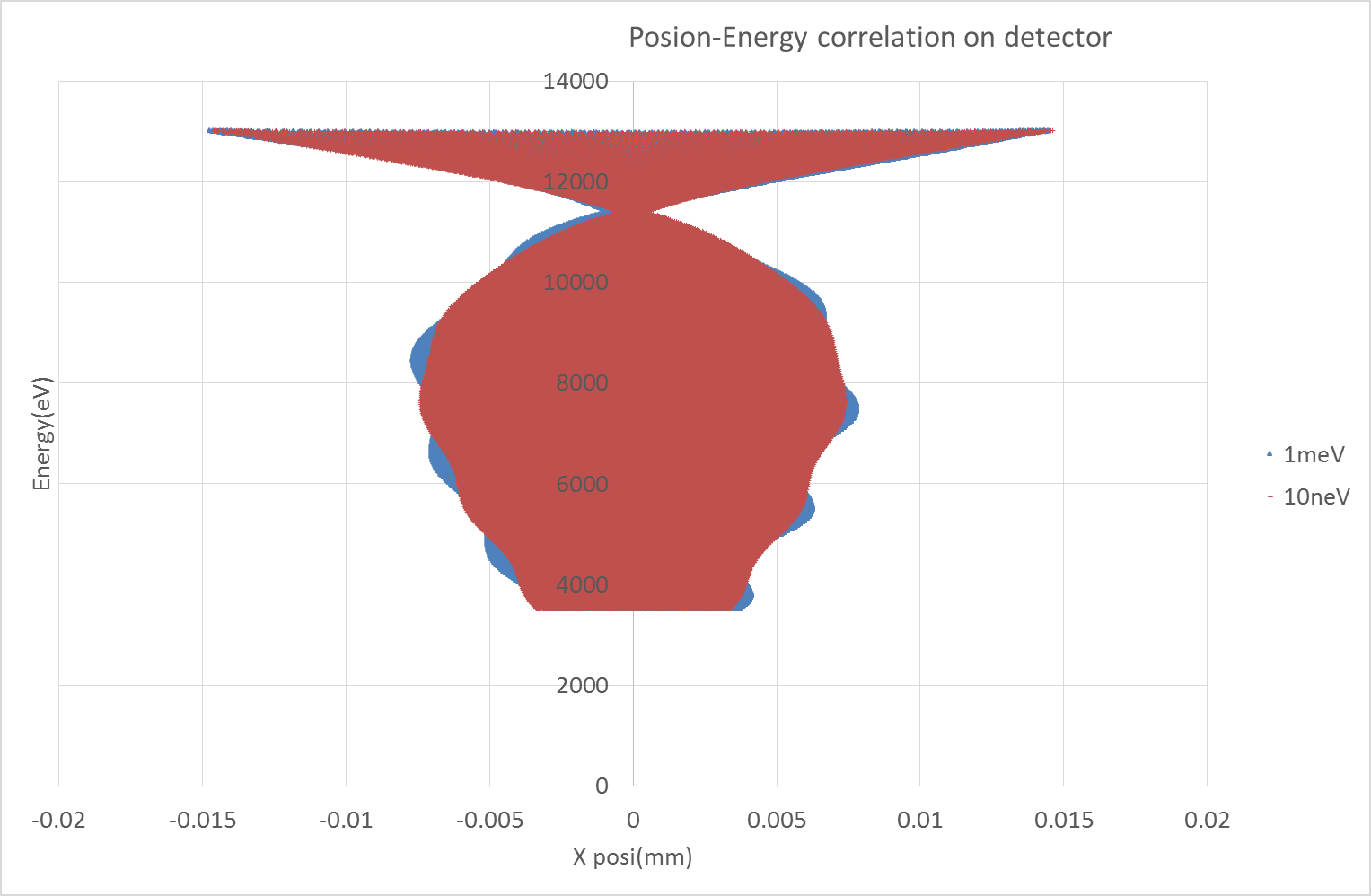 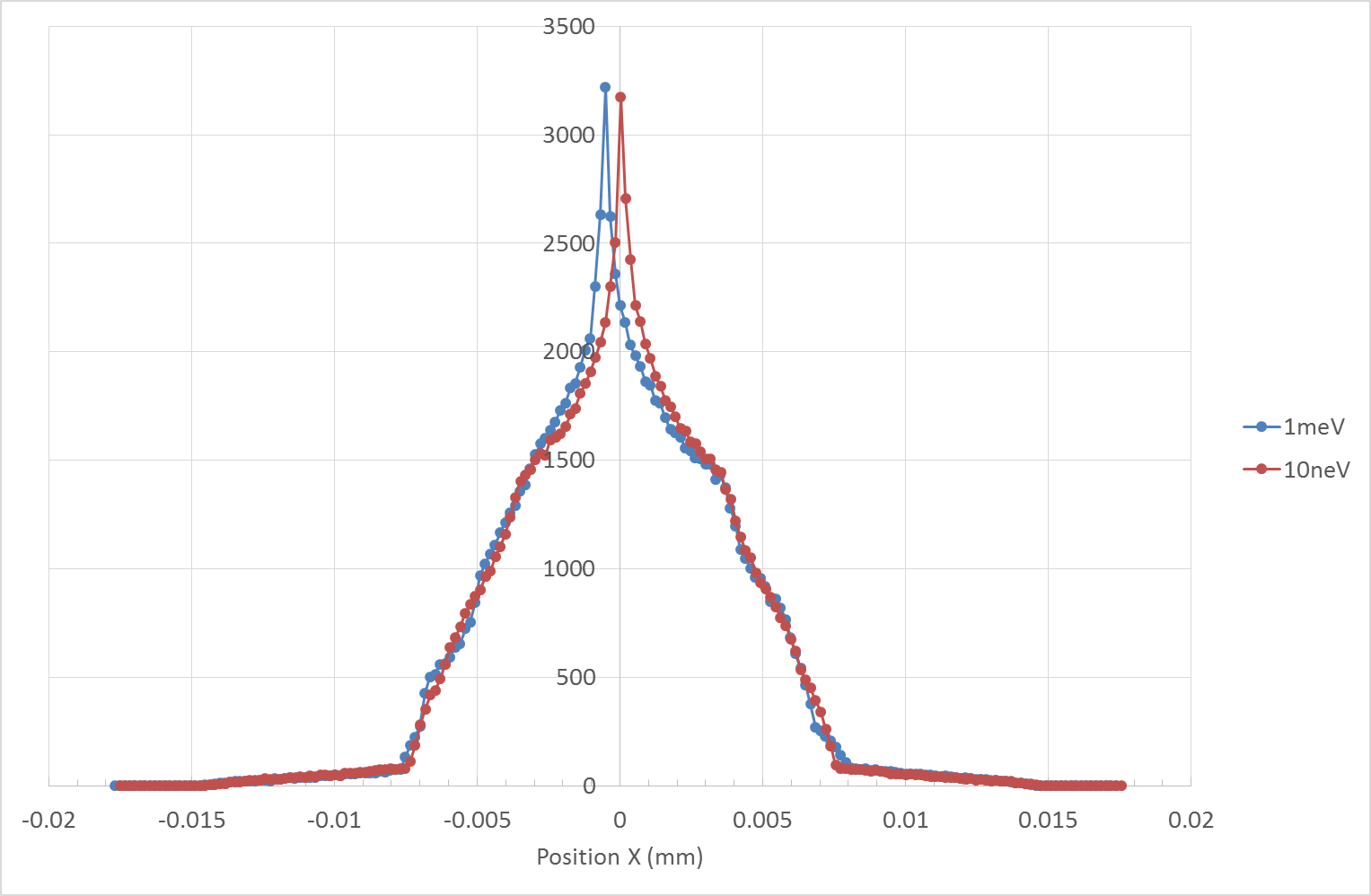 0.5µm
Beam space charge effect :
……………….